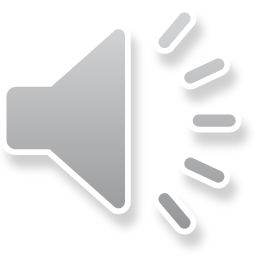 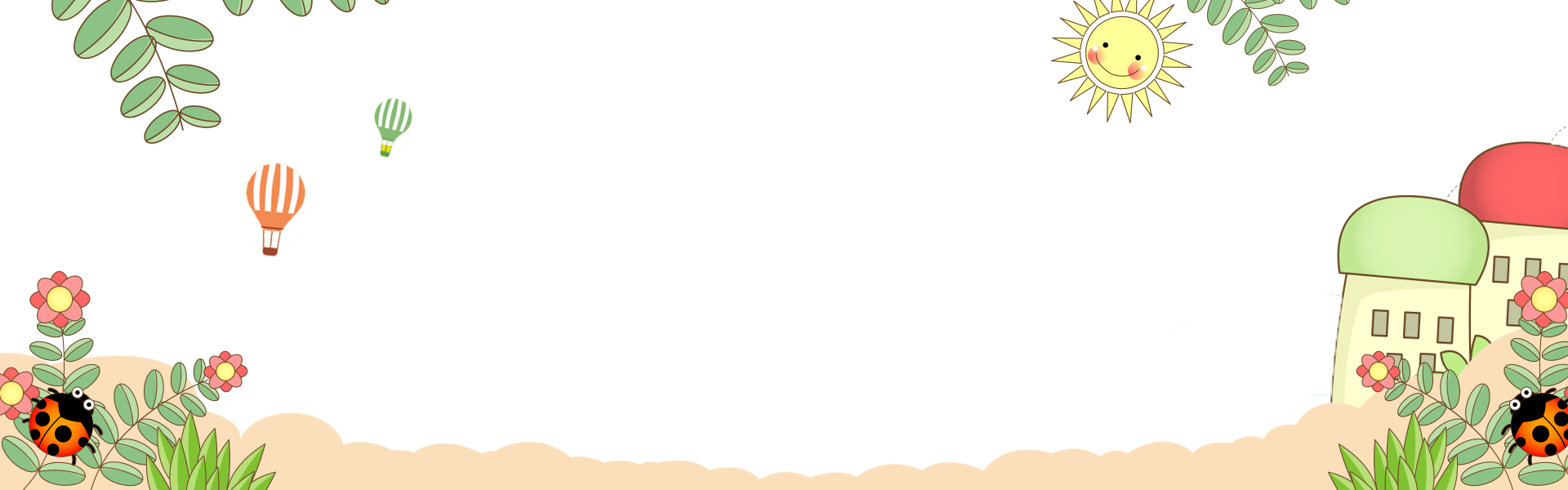 Chào mừng thầy cô giáo 
và các bạn học sinh yêu quý!
GIÁO VIÊN: Nguyễn Diệu Linh
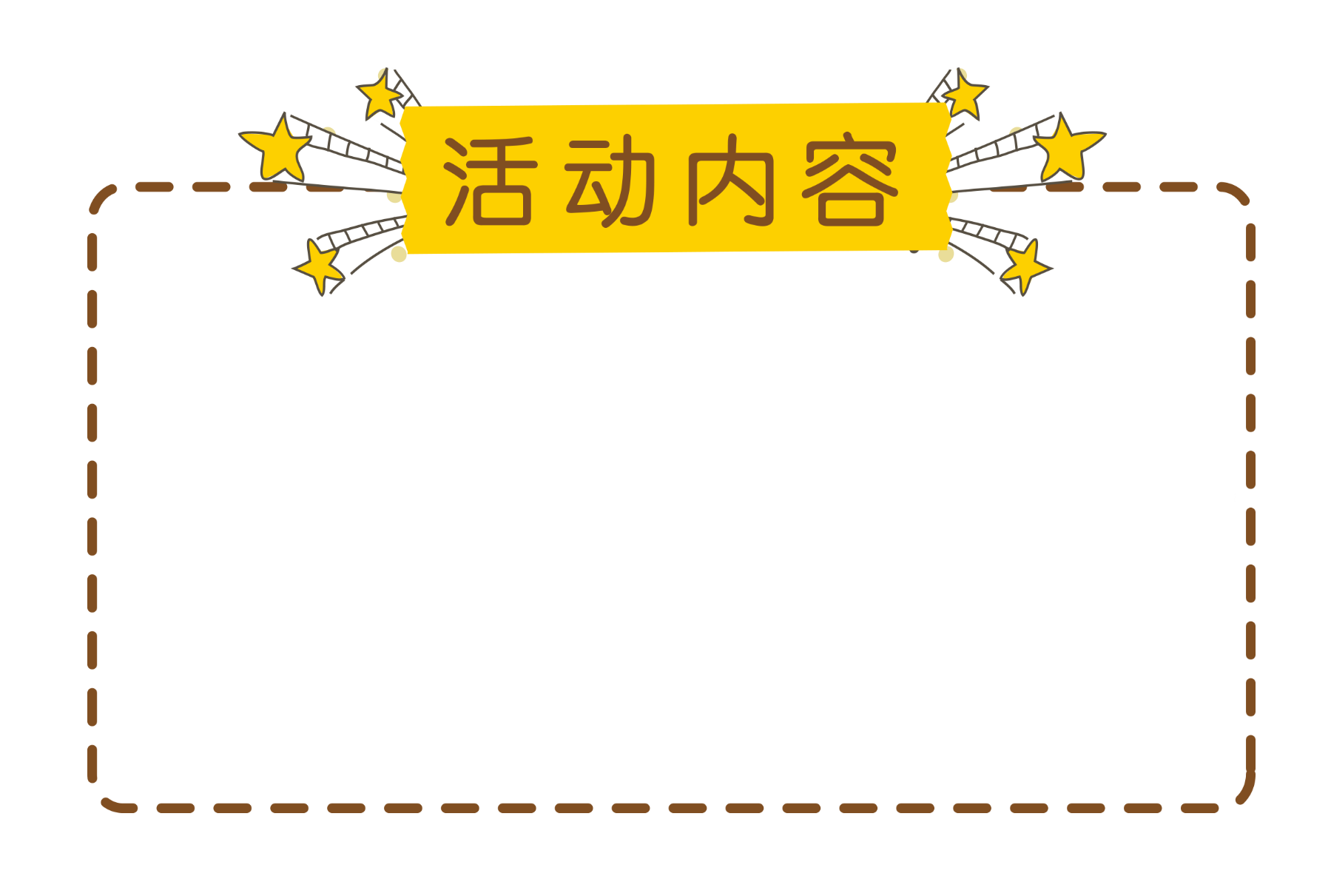 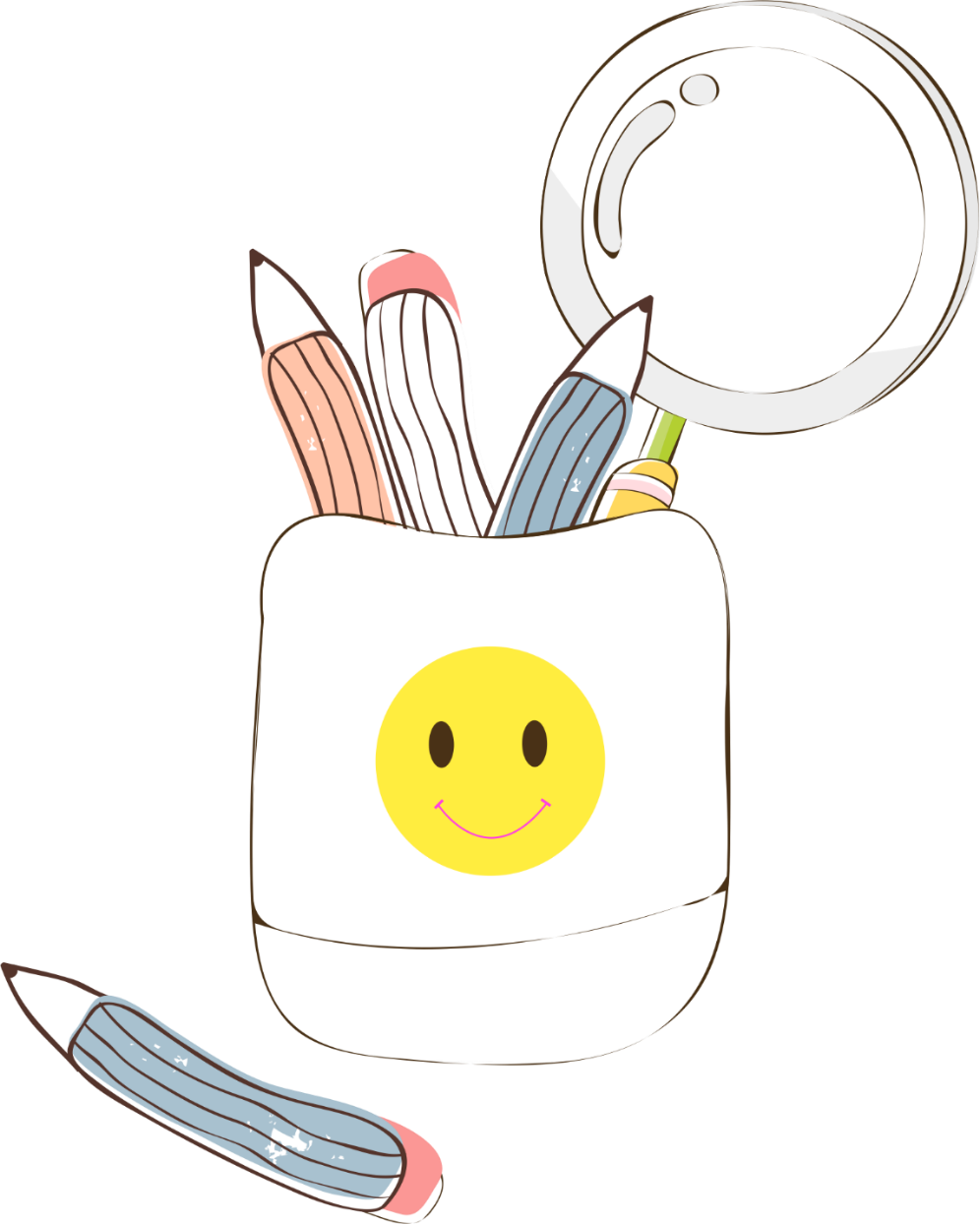 TRÒ CHƠI
Nhìn hình ảnh 
đoán tác phẩm
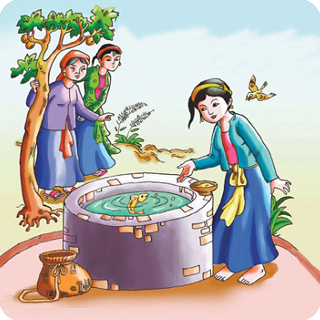 Tấm Cám
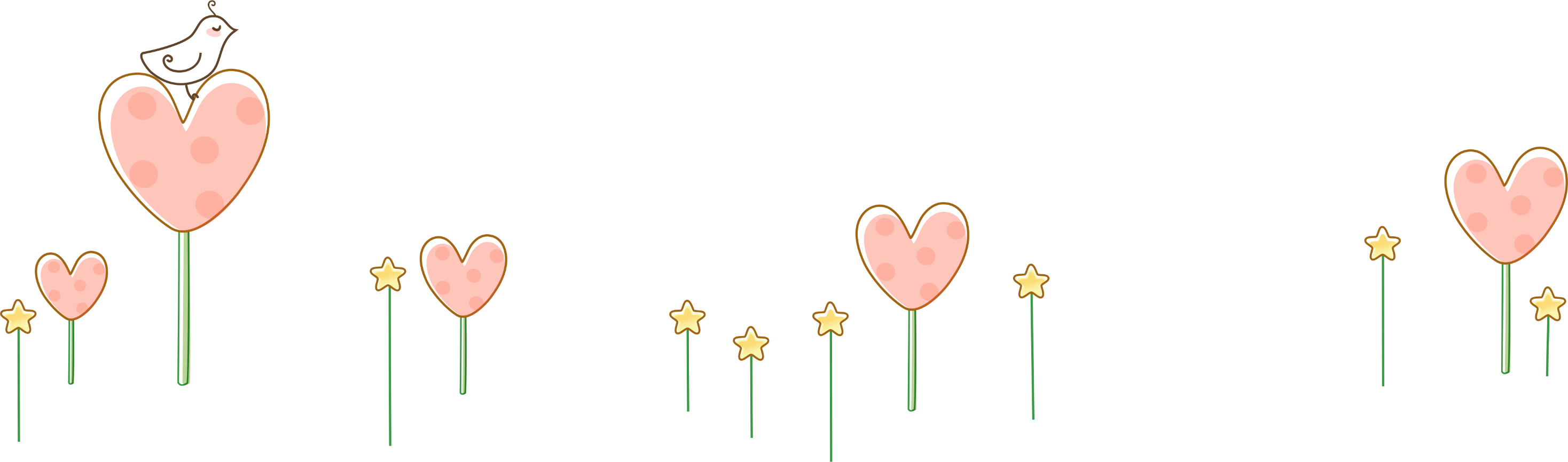 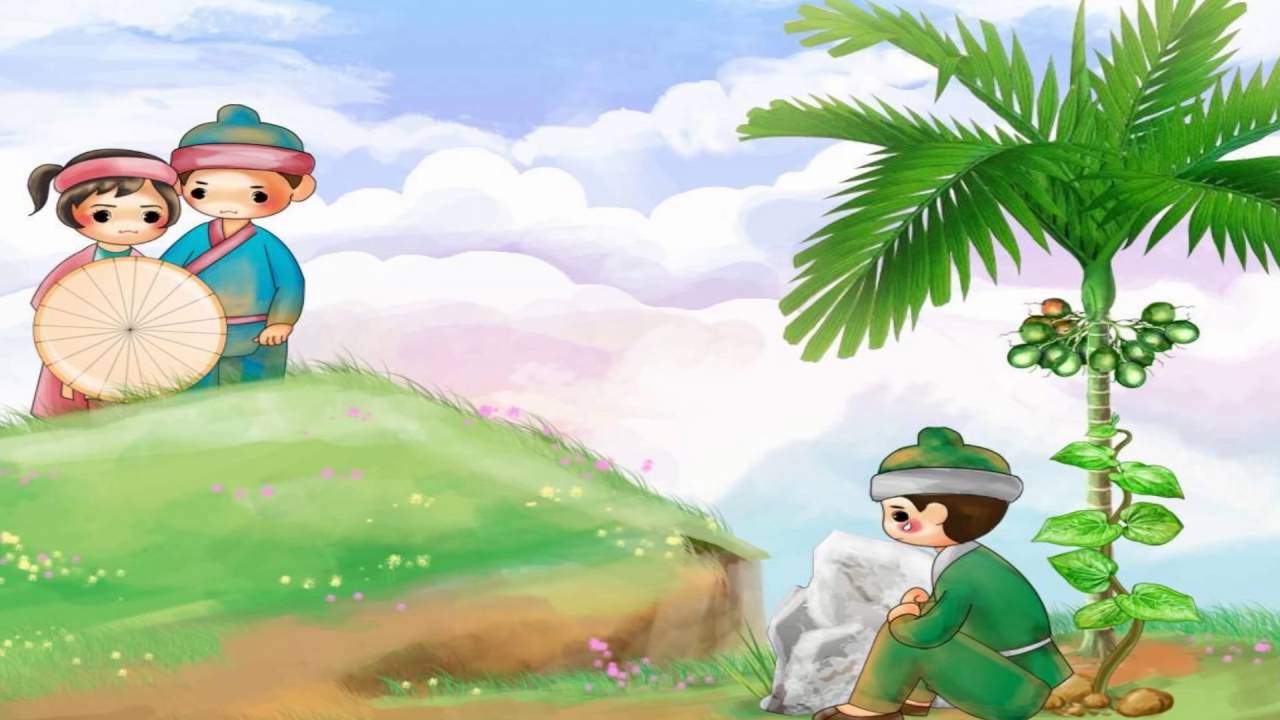 Sự tích trầu cau
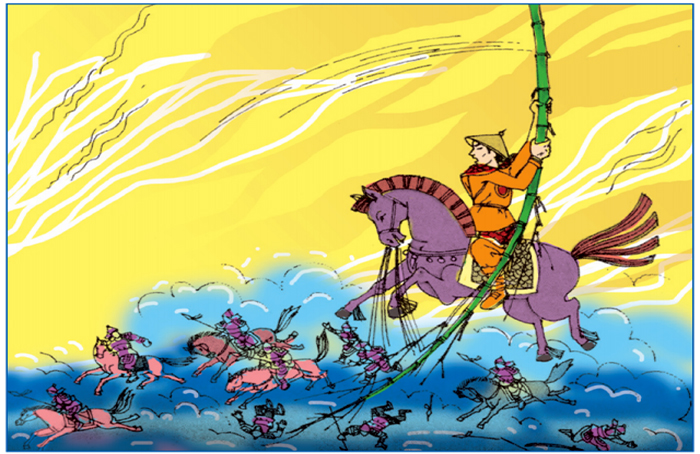 Thánh Gióng
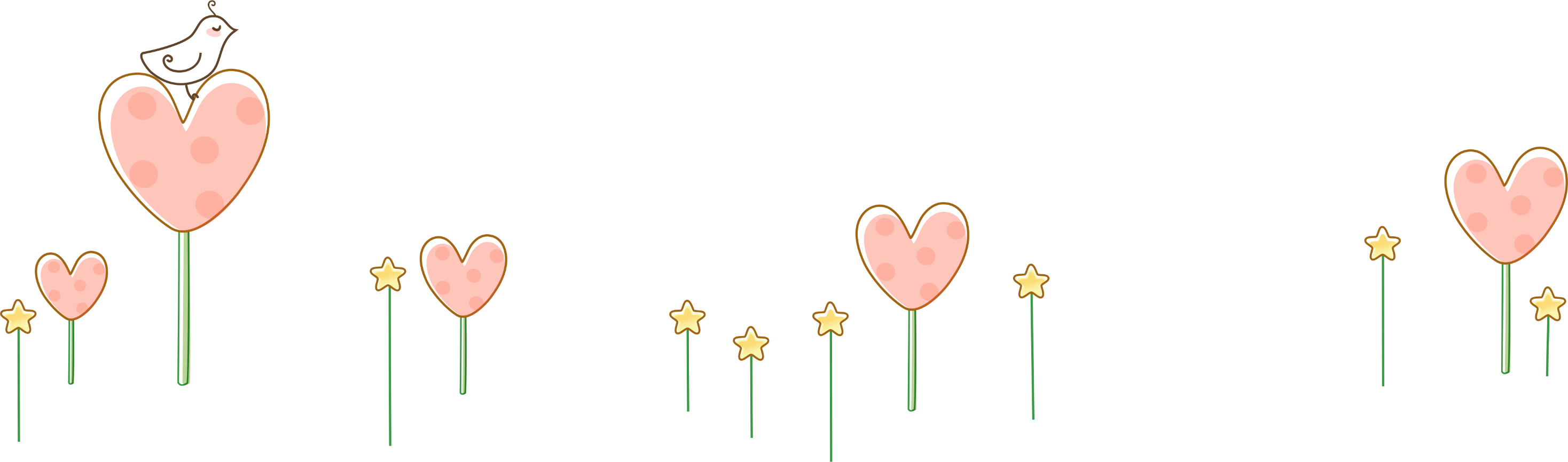 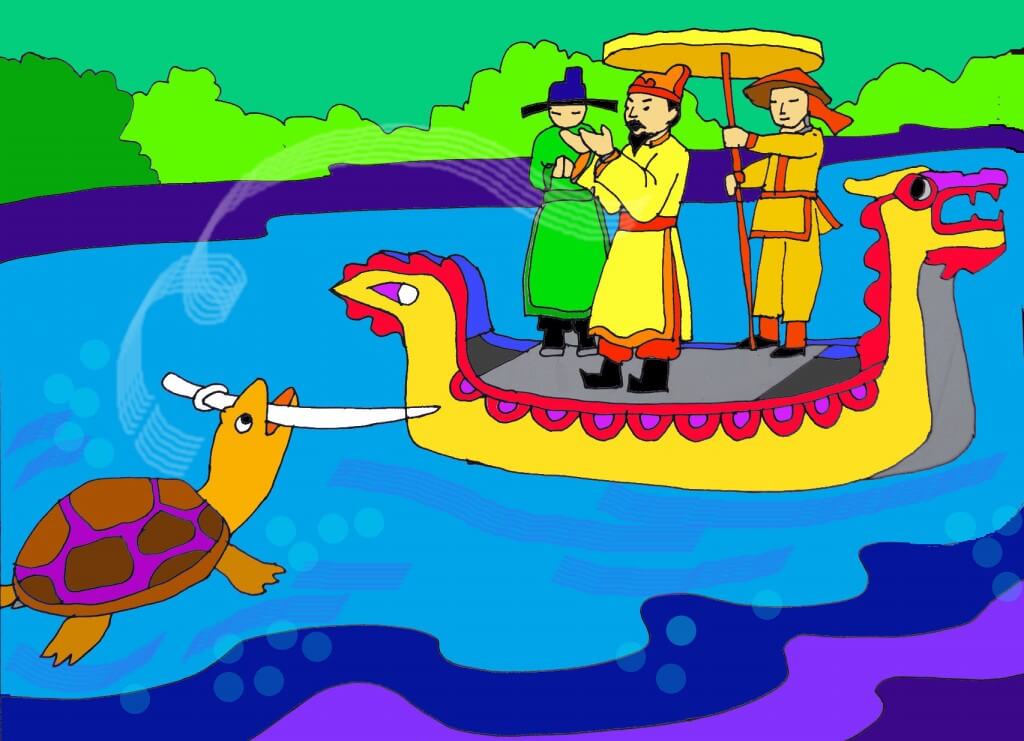 Sự tích Hồ Gươm
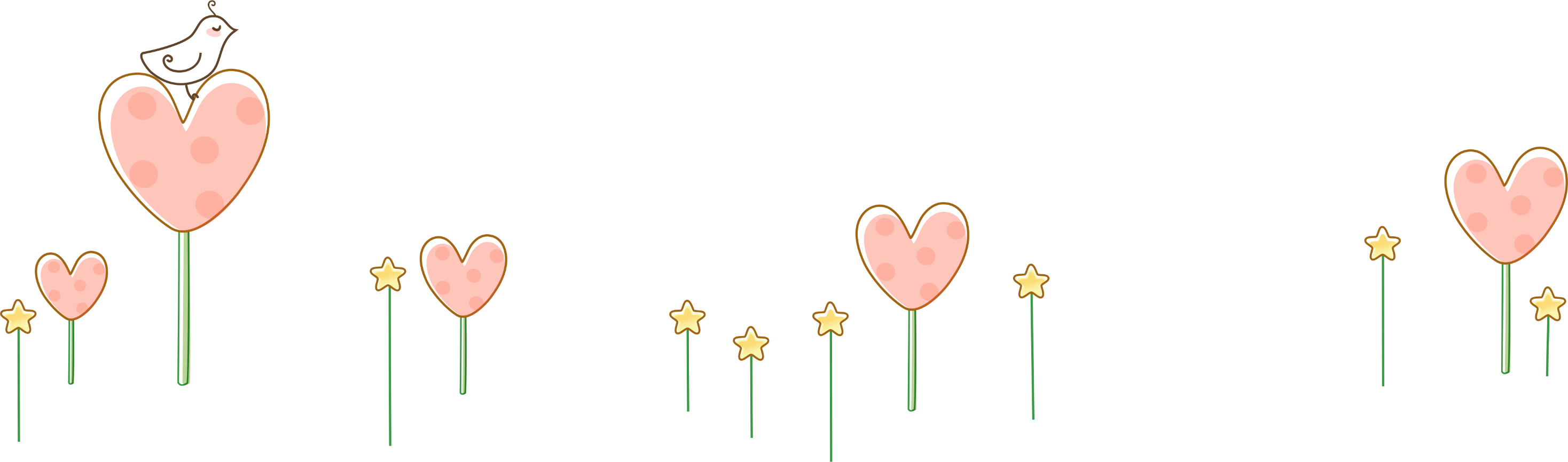 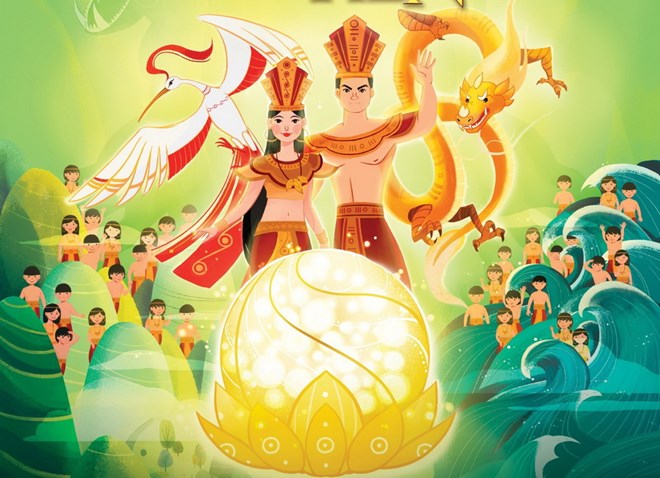 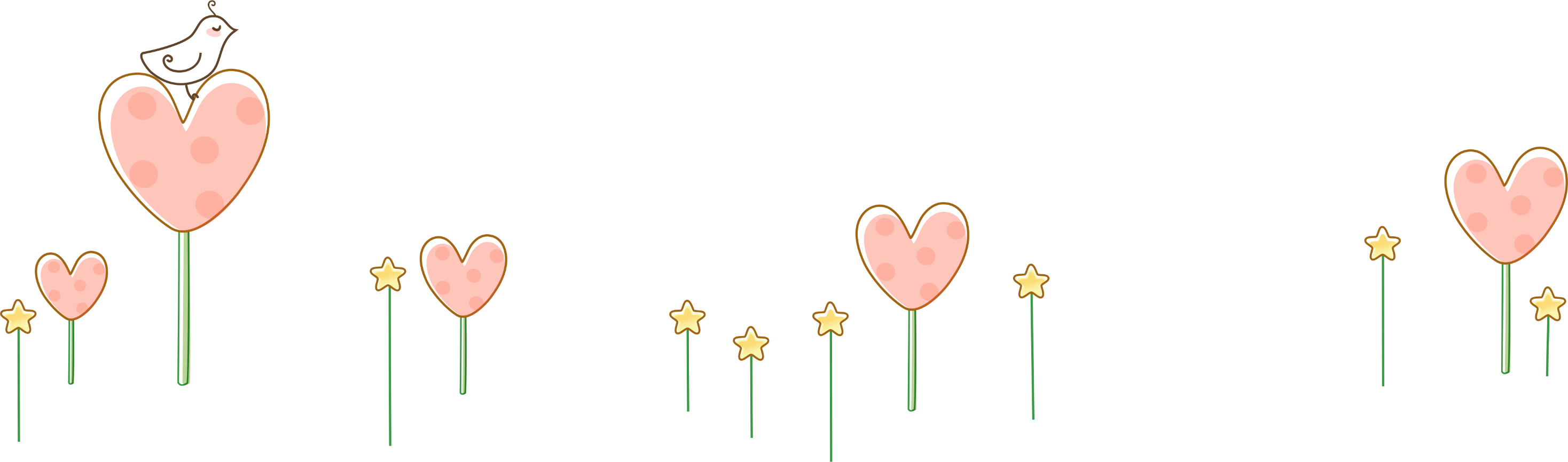 Con Rồng cháu Tiên
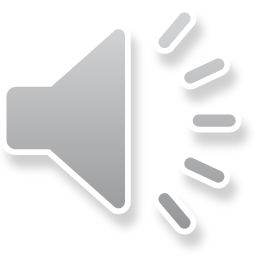 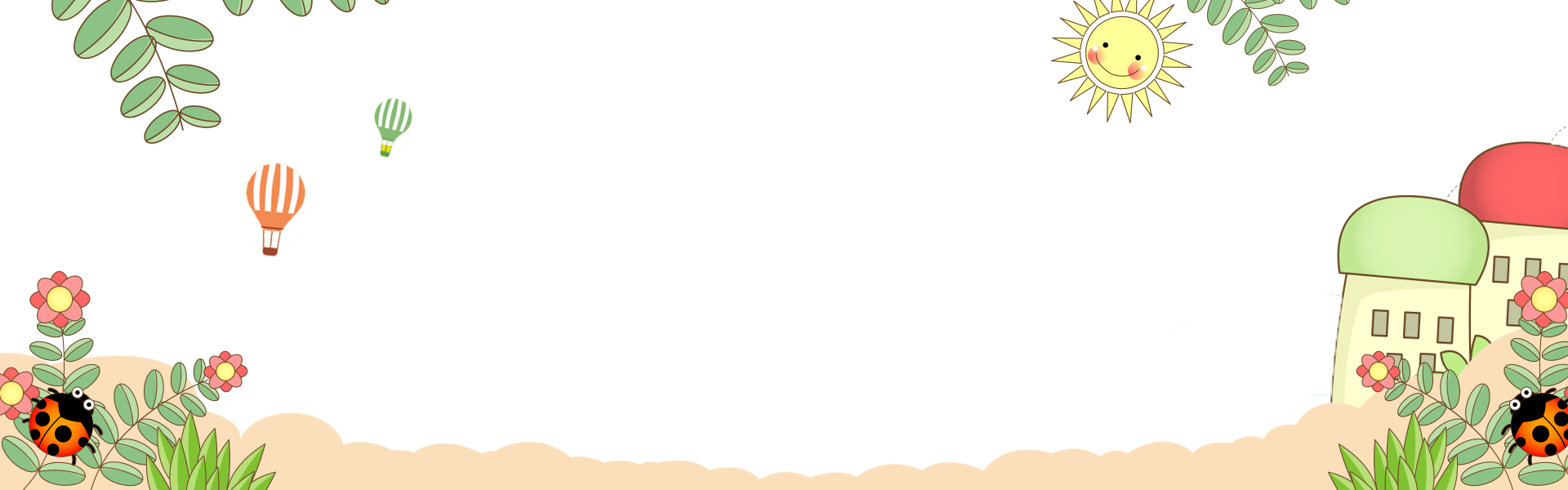 BÀI MỞ ĐẦU
(NỘI DUNG VÀ CẤU TRÚC SÁCH NGỮ VĂN 6)
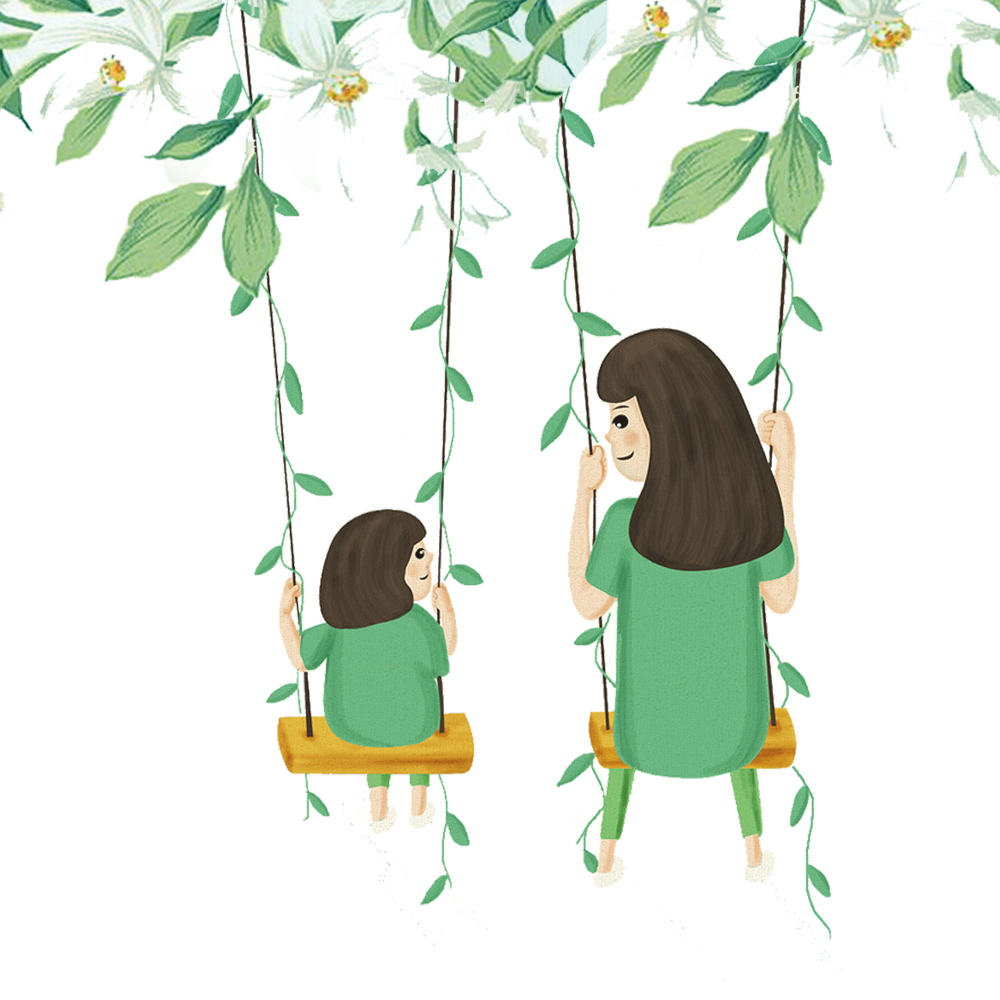 Tiết 1:
TÌM HIỂU CHUNG VỀ HÌNH THỨC, BỐ CỤC VÀ CÁC NỘI DUNG LỚN CỦA CUỐN SÁCH
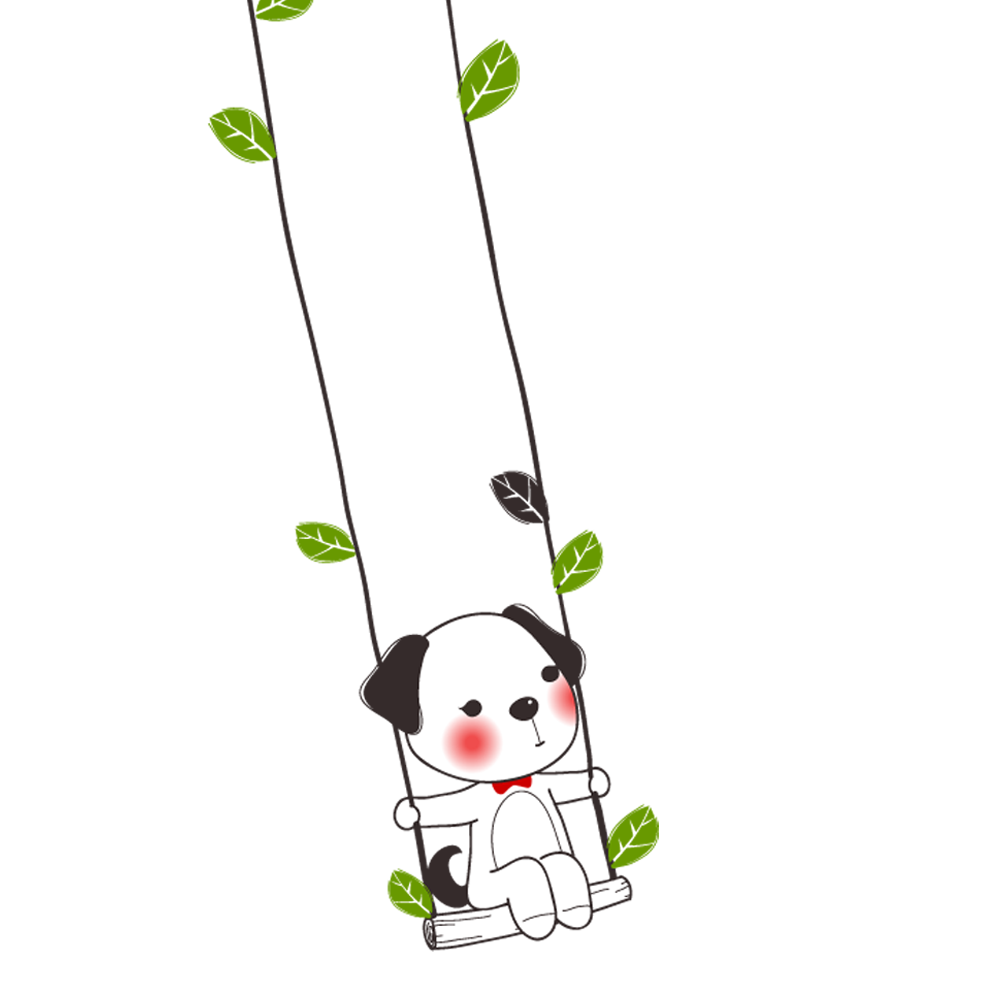 01. 
Hình thức và bố cục sách Ngữ văn 6
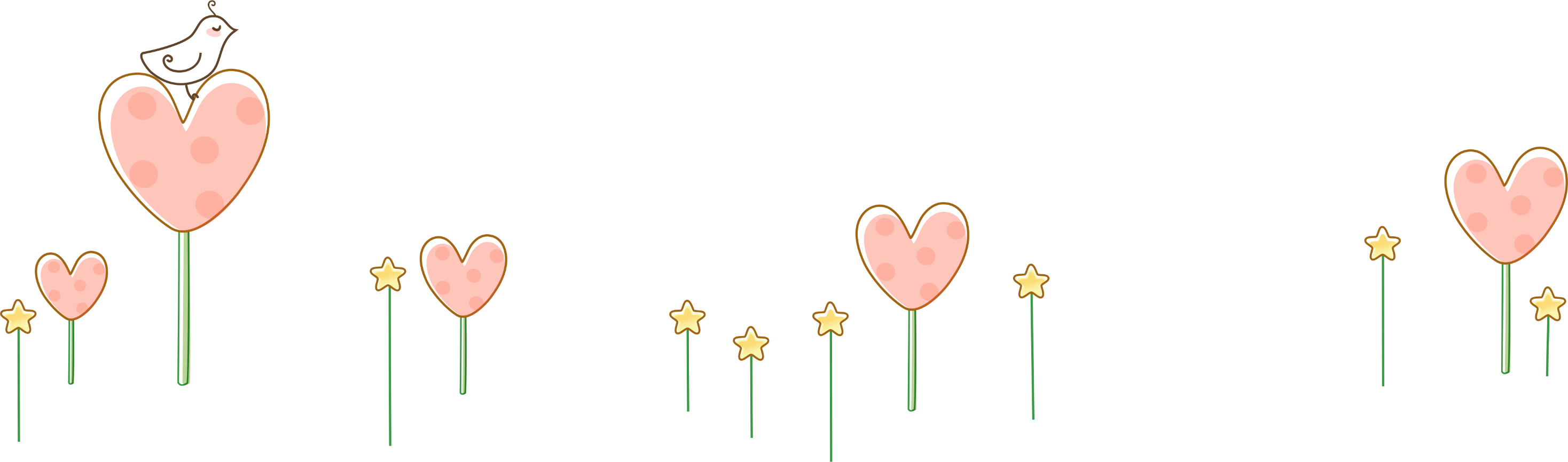 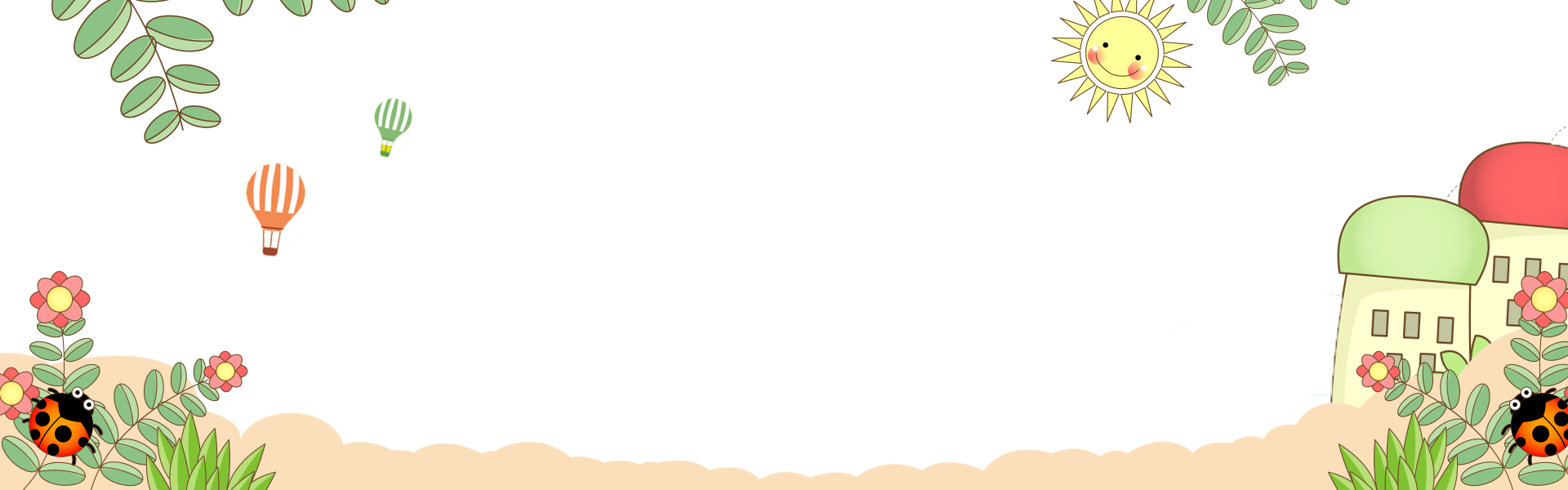 Hình thức
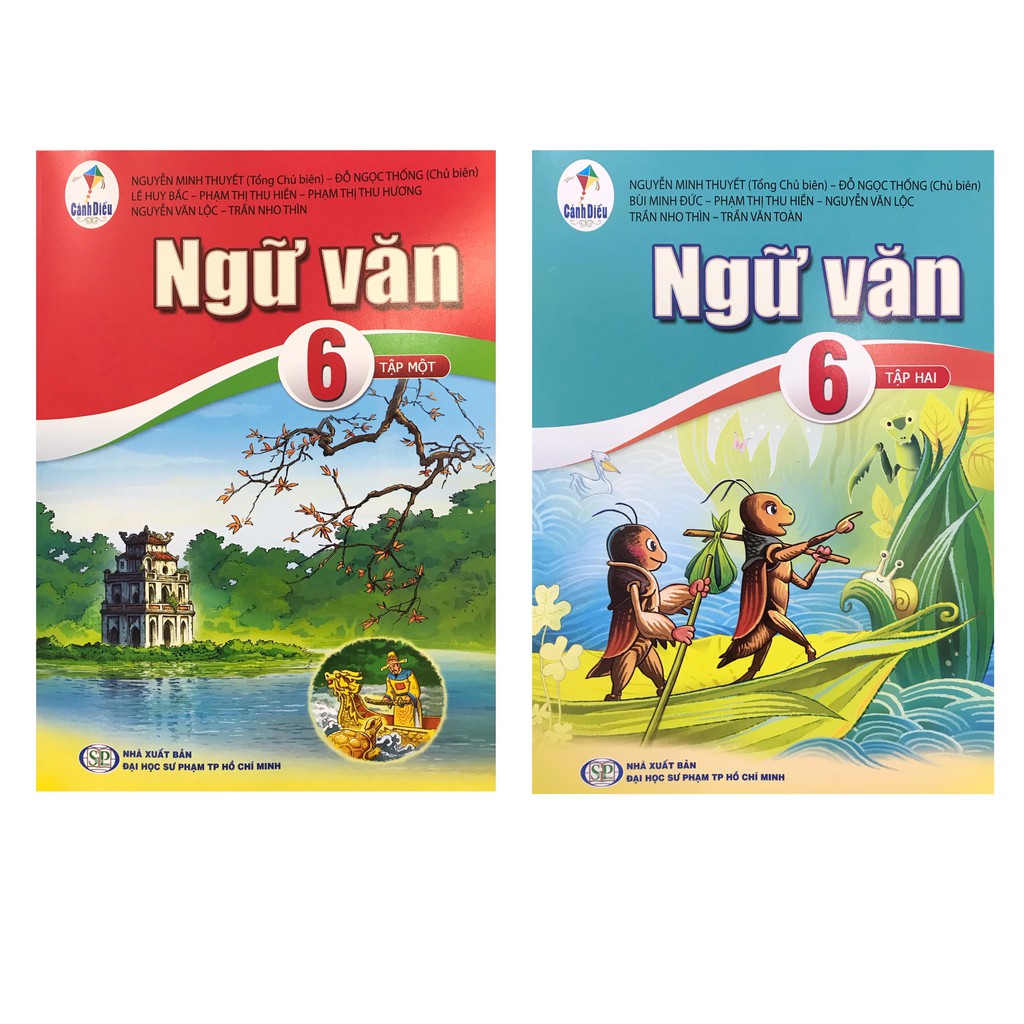 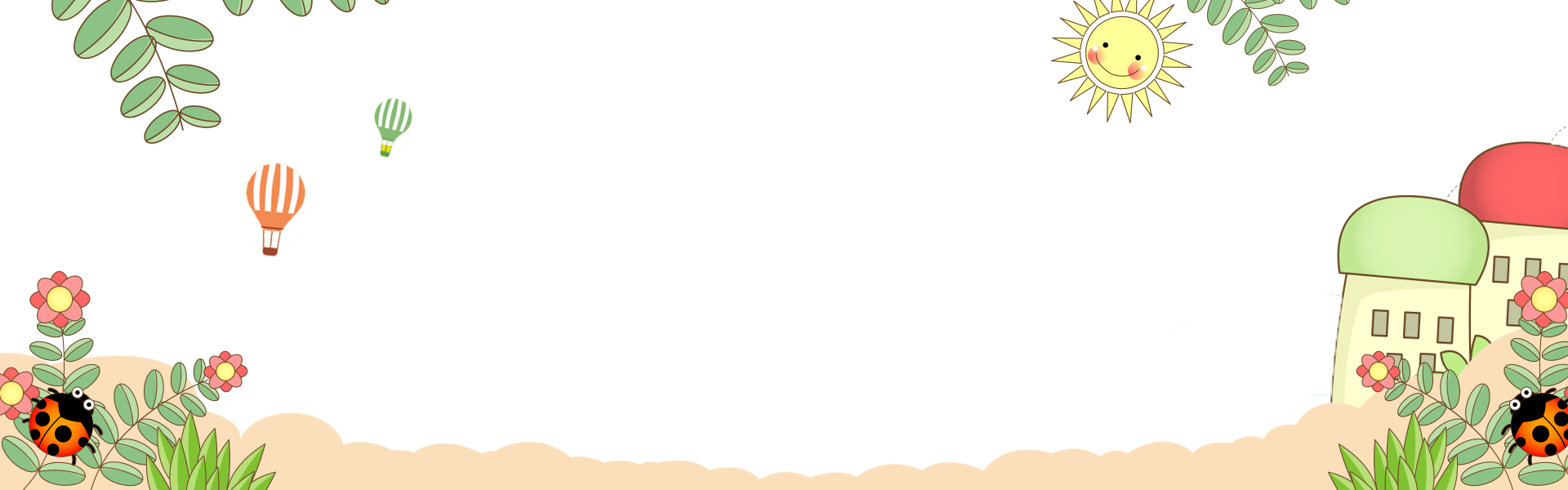 Sách cũ
Sách mới
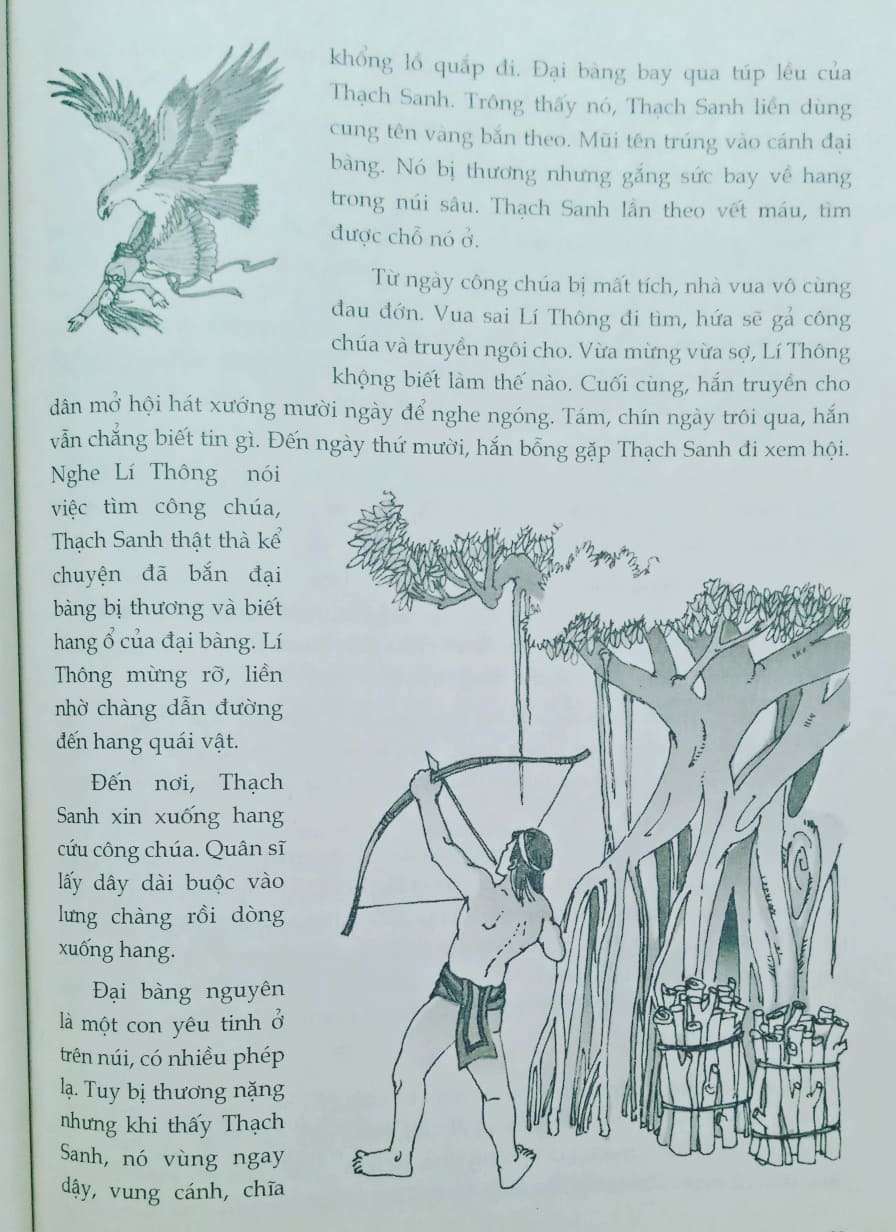 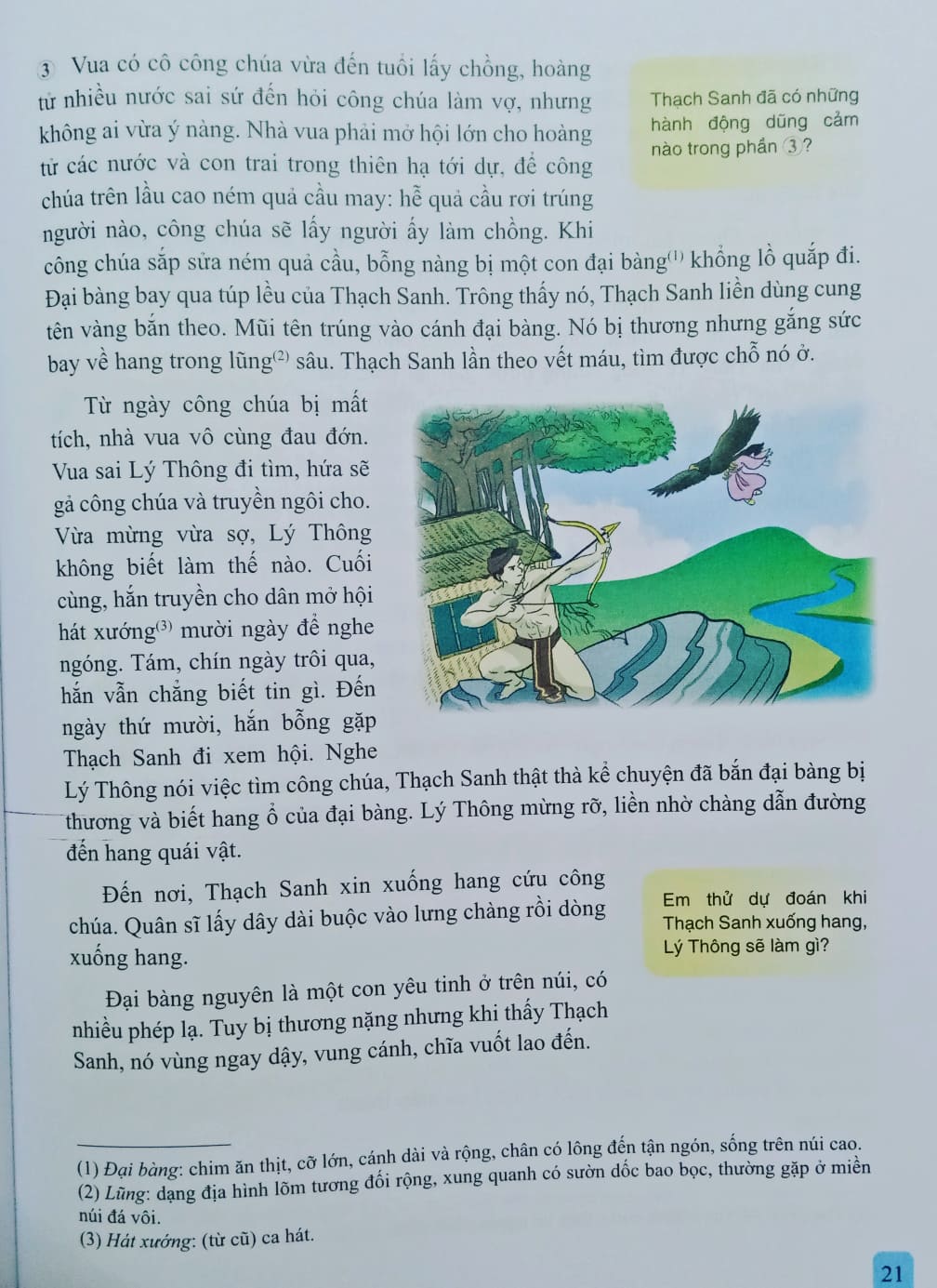 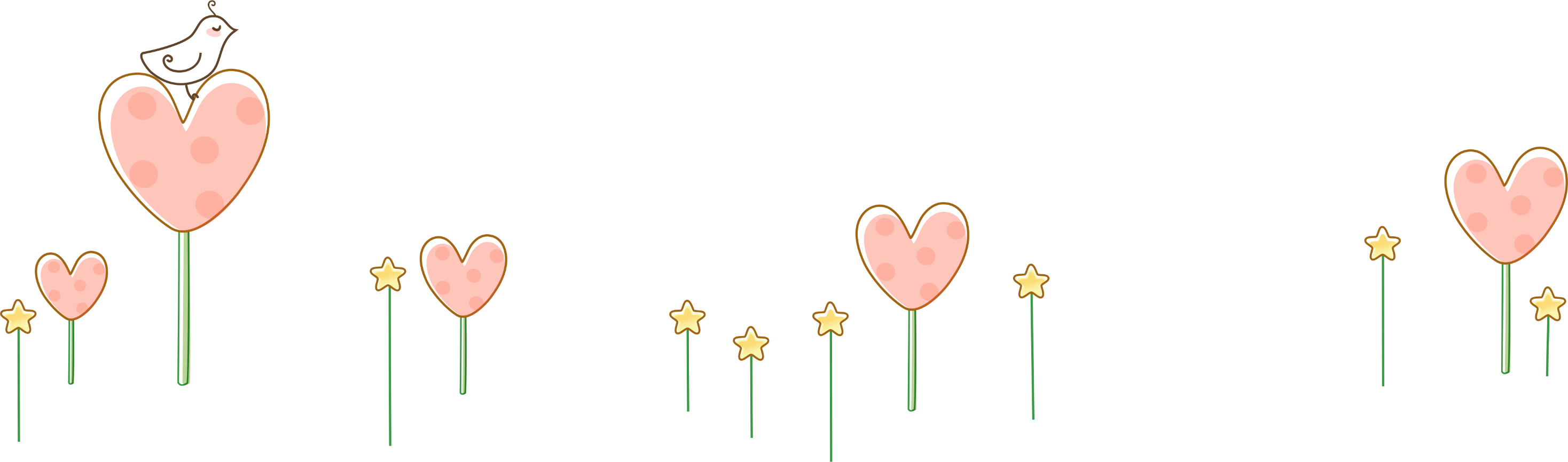 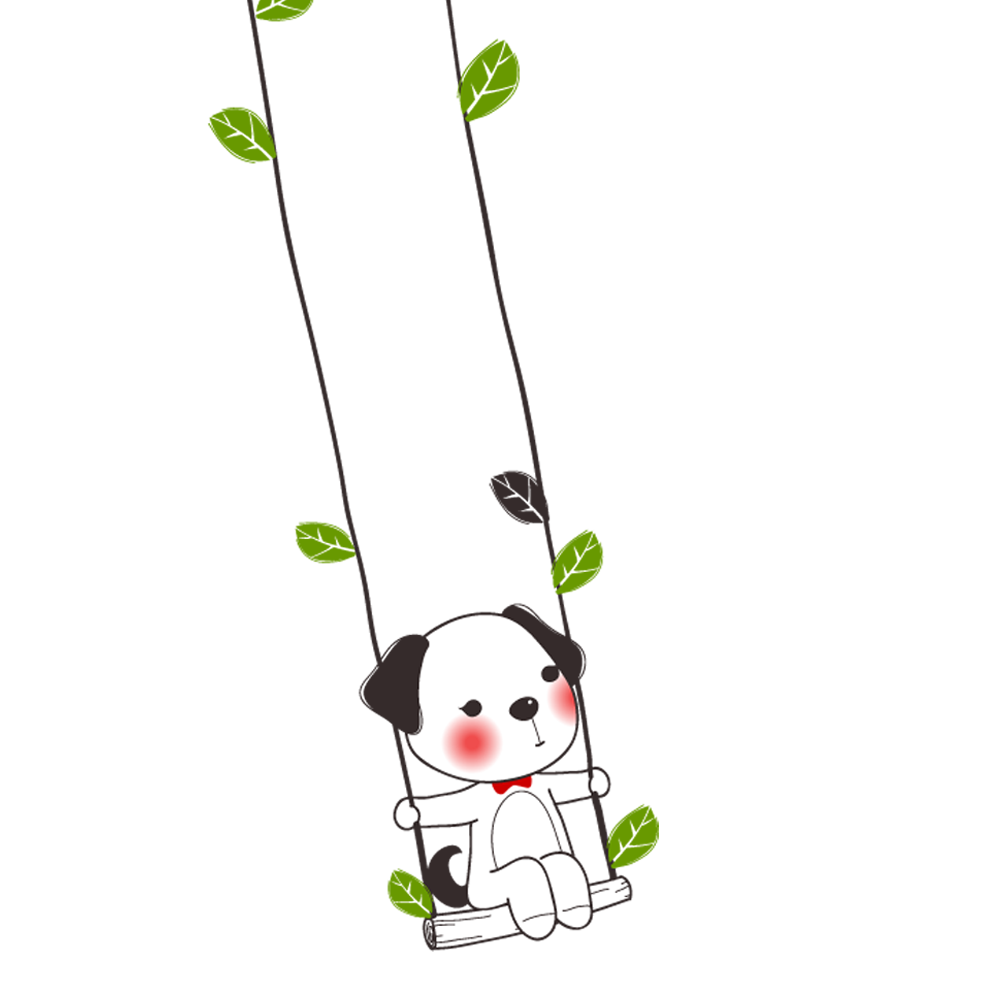 02. 
Cấu trúc bài mở đầu
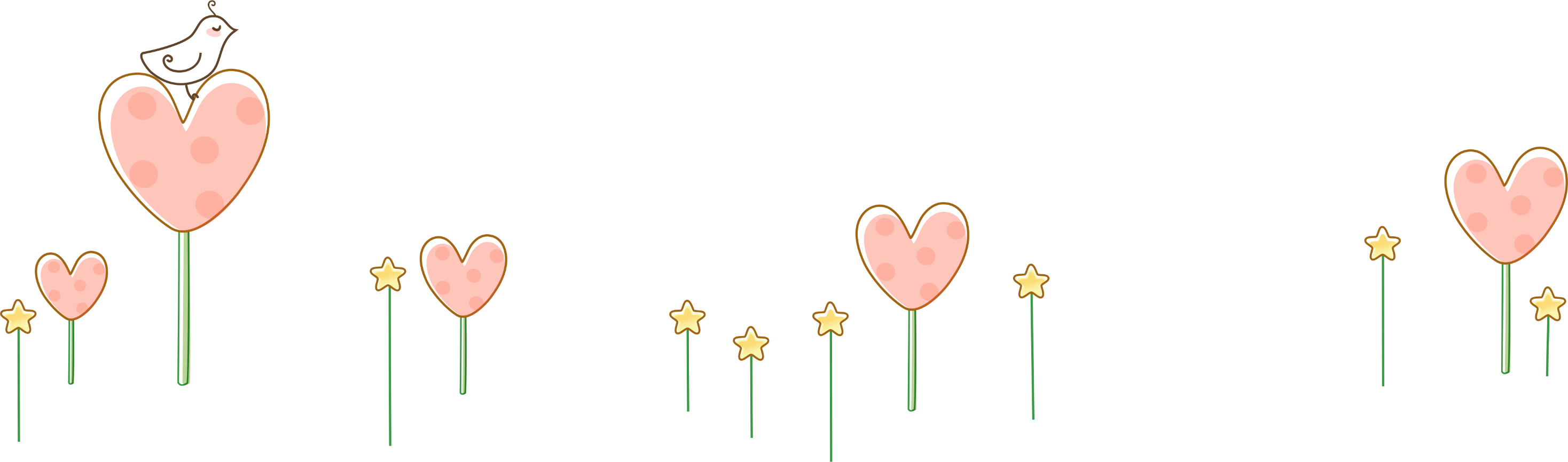 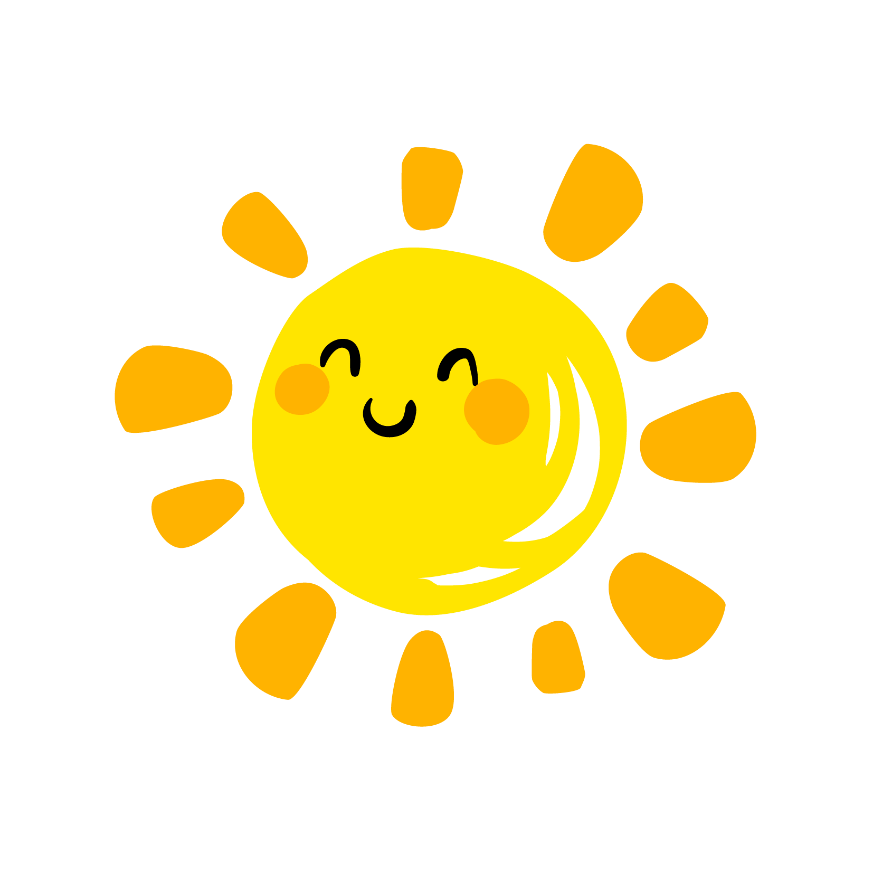 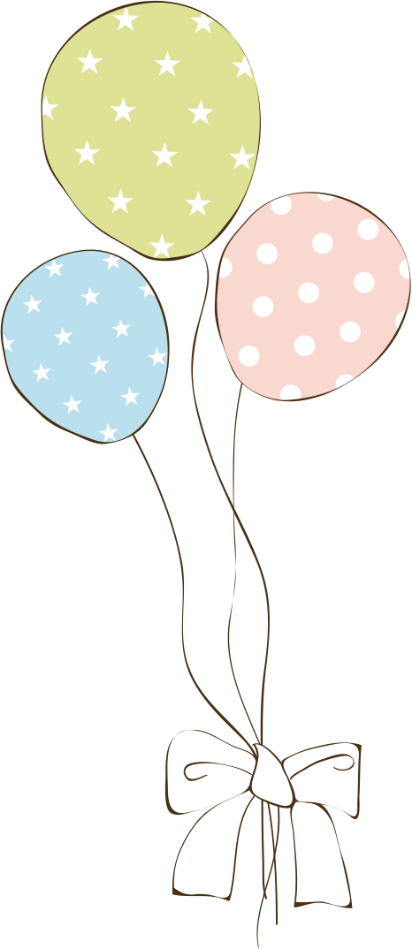 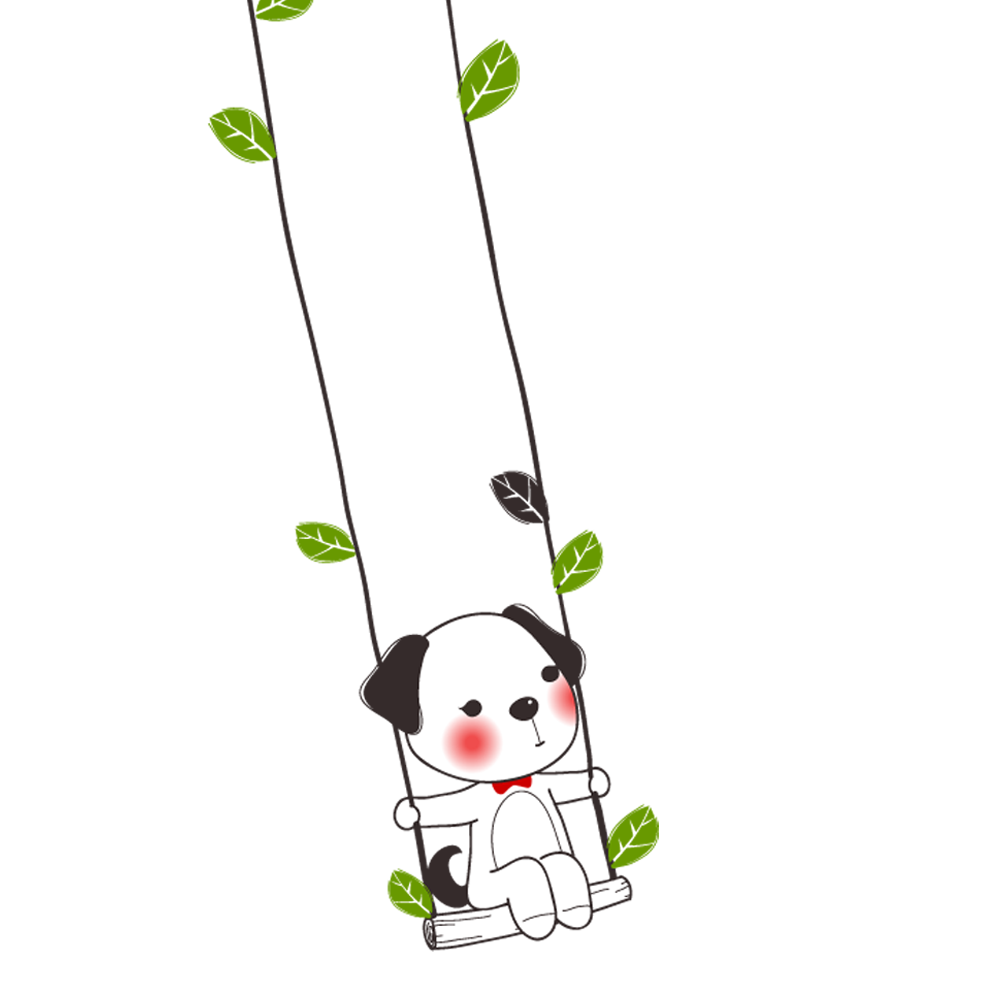 03. 
Ý nghĩa của việc 
tìm hiểu, làm quen với sách Ngữ văn 6
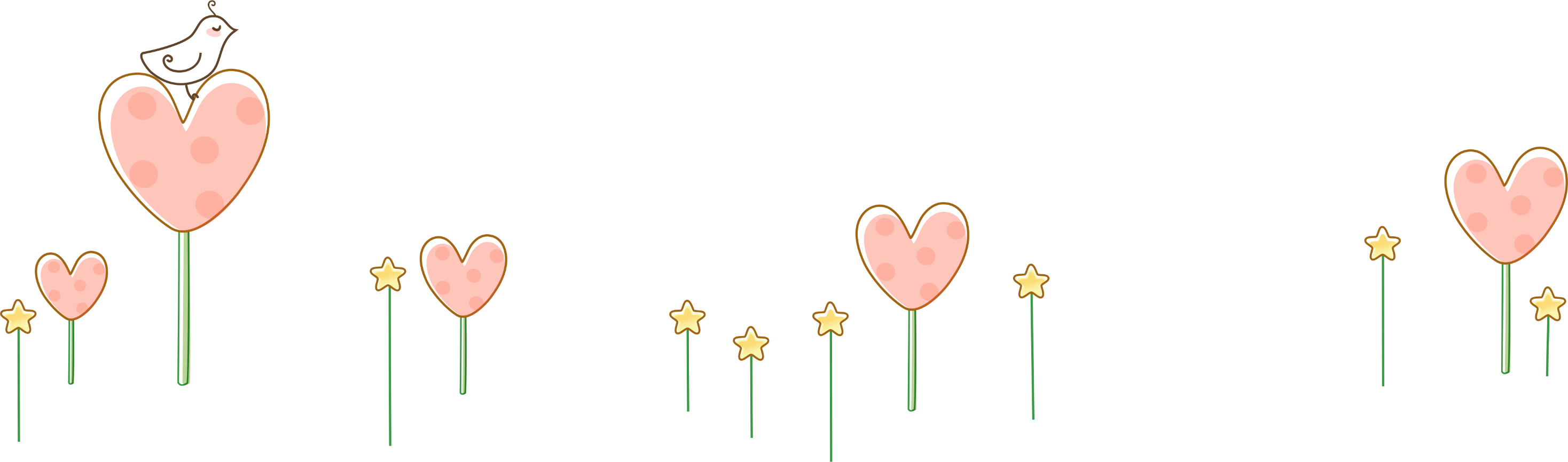 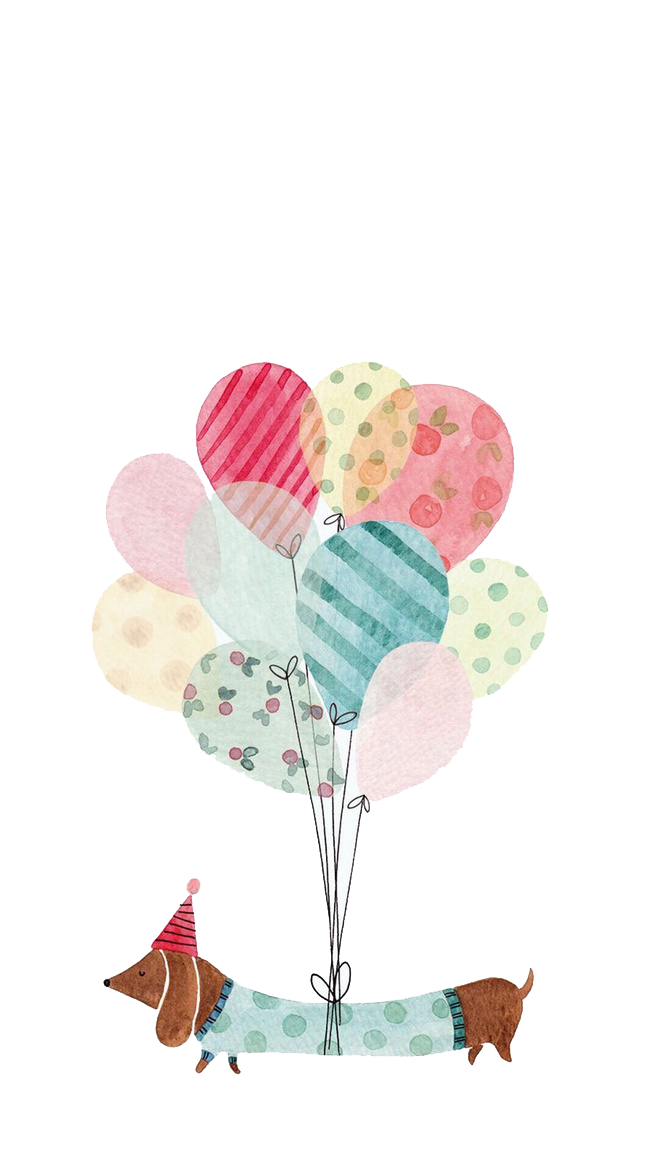 Hẹn gặp lại các em 
ở tiết sau nhé !
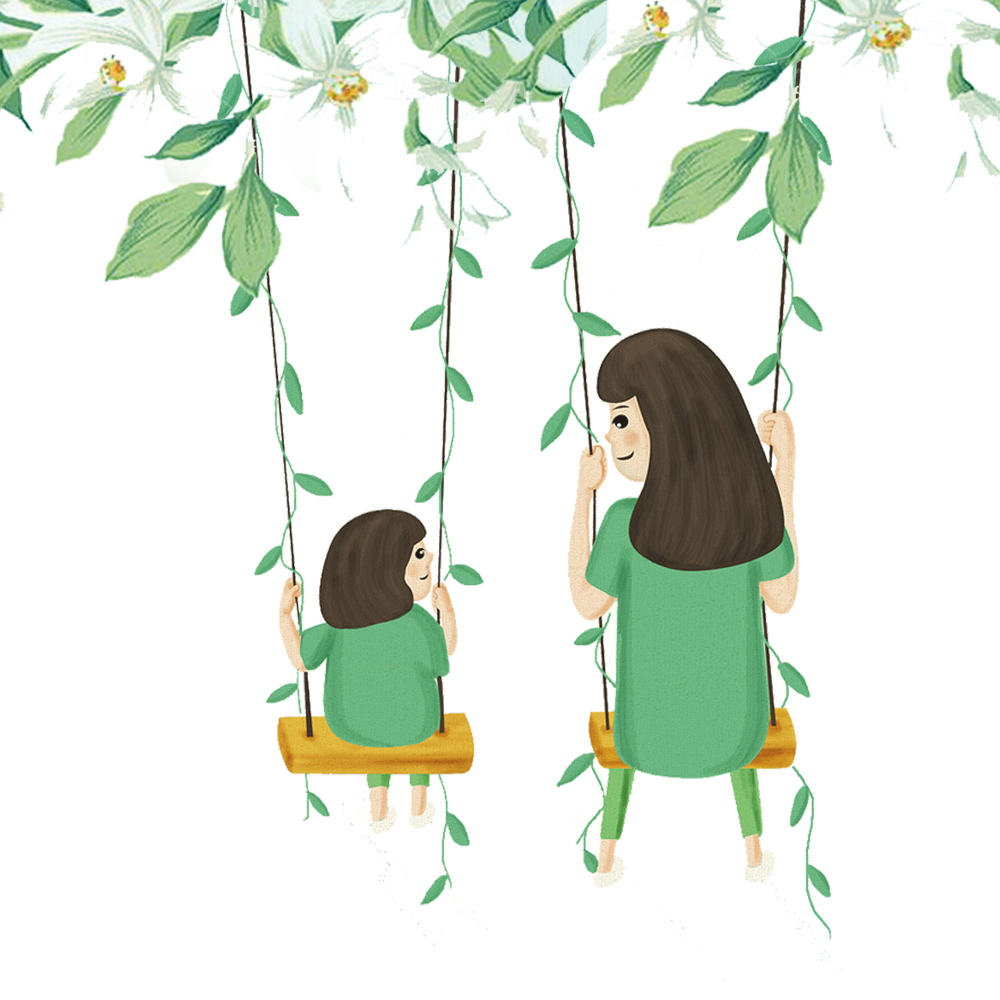 Tiết 2:
ĐỌC HIỂU 
VĂN BẢN VĂN HỌC: TRUYỆN, THƠ, KÍ
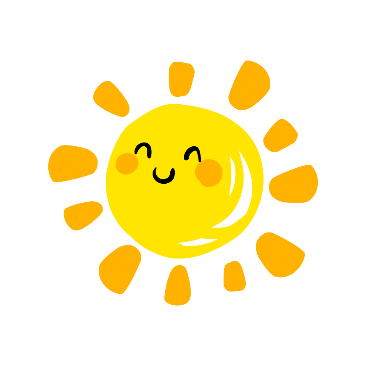 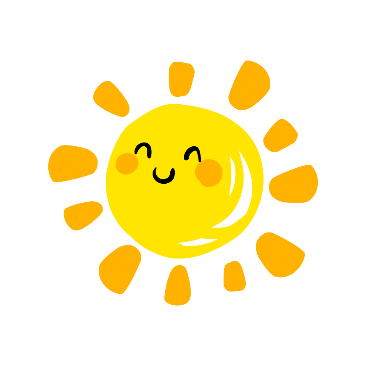 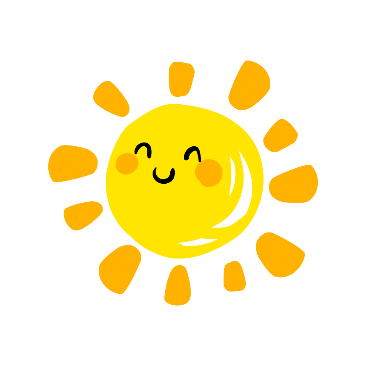 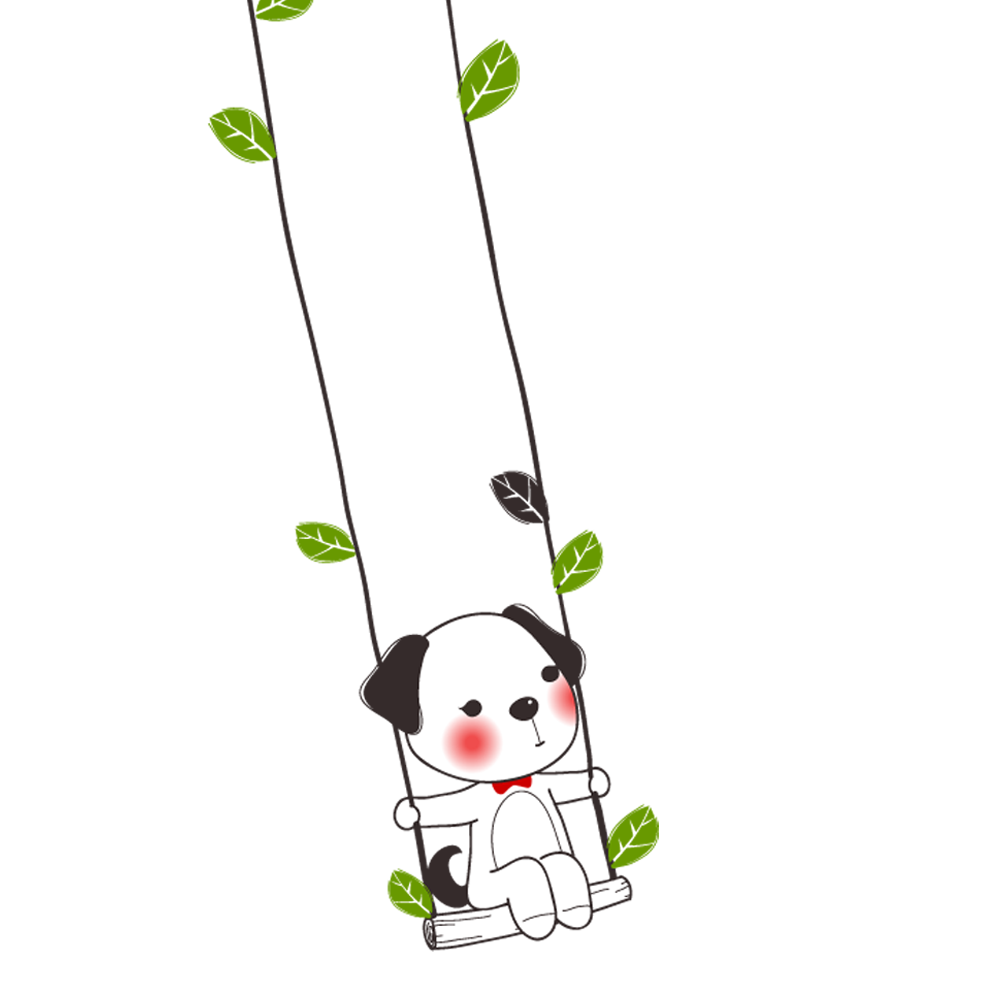 I. Học đọc
01. Đọc hiểu 
văn bản truyện
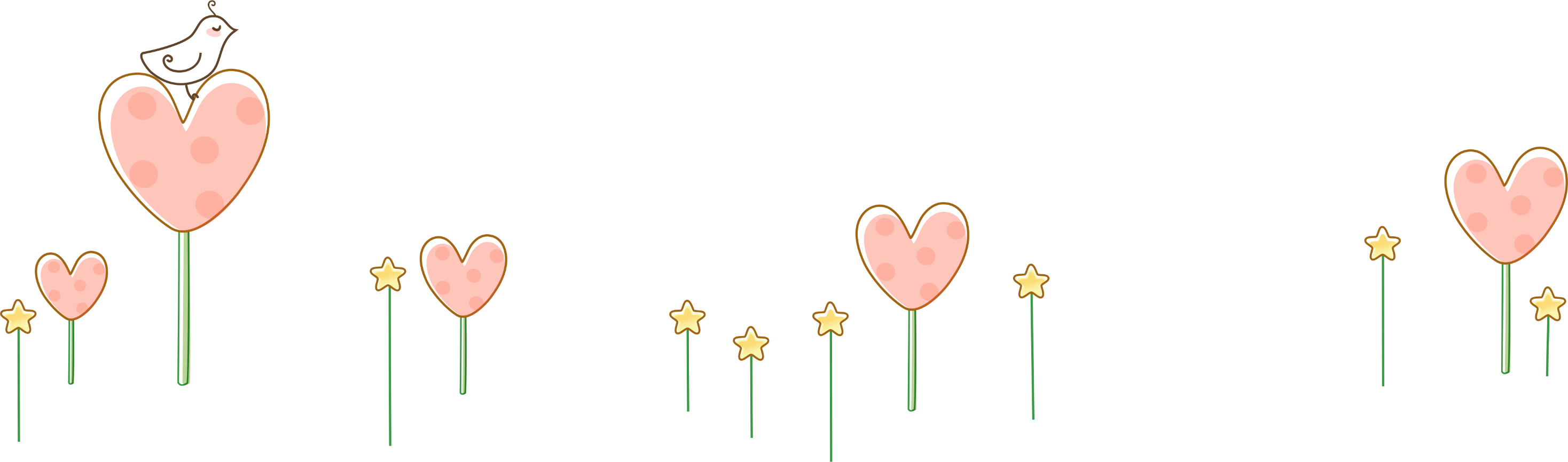 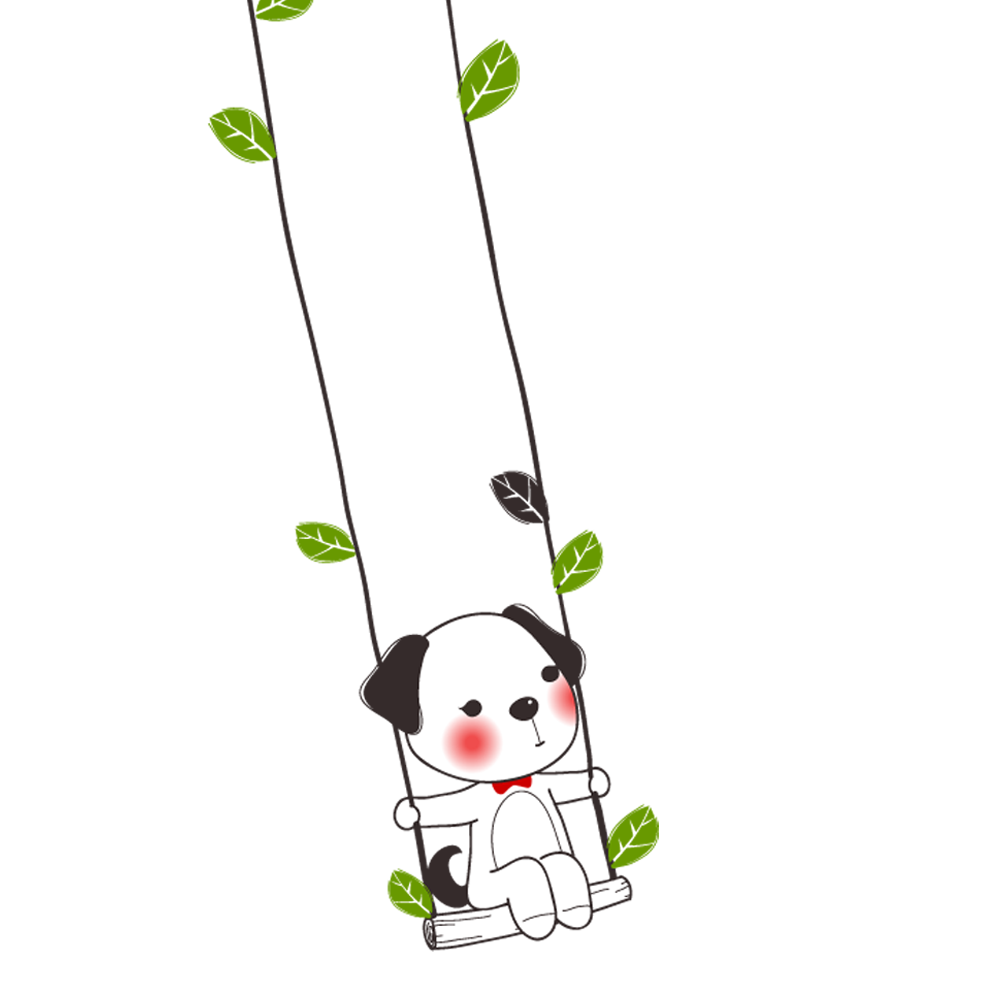 I. Học đọc
02. Đọc hiểu 
văn bản thơ
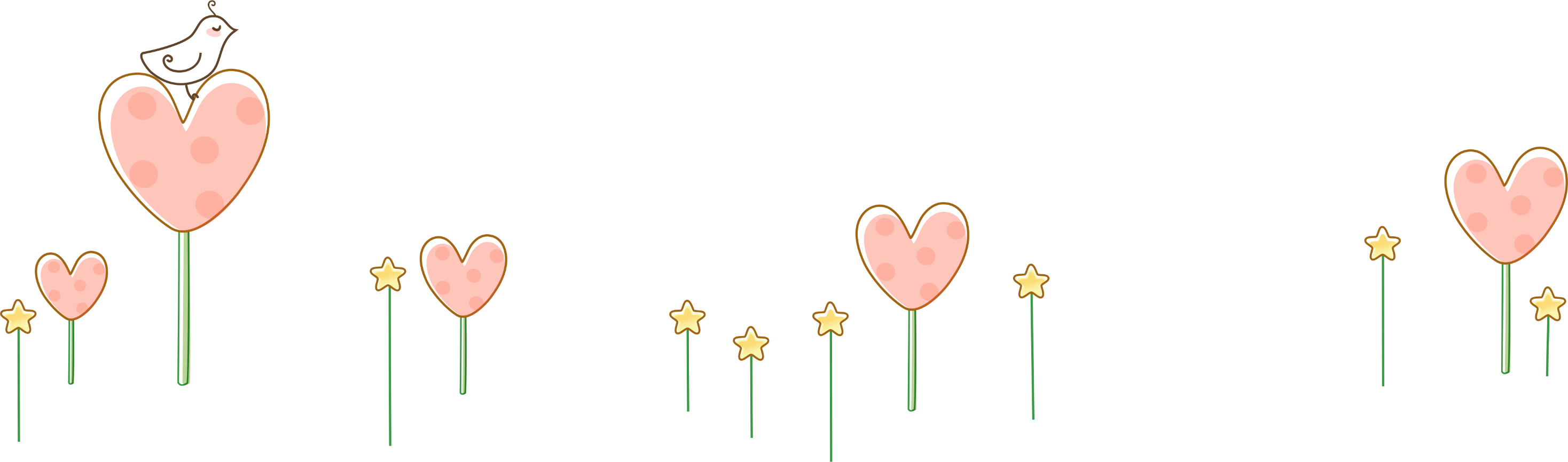 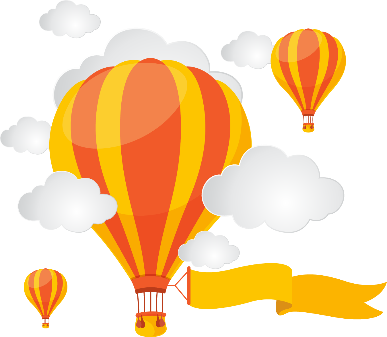 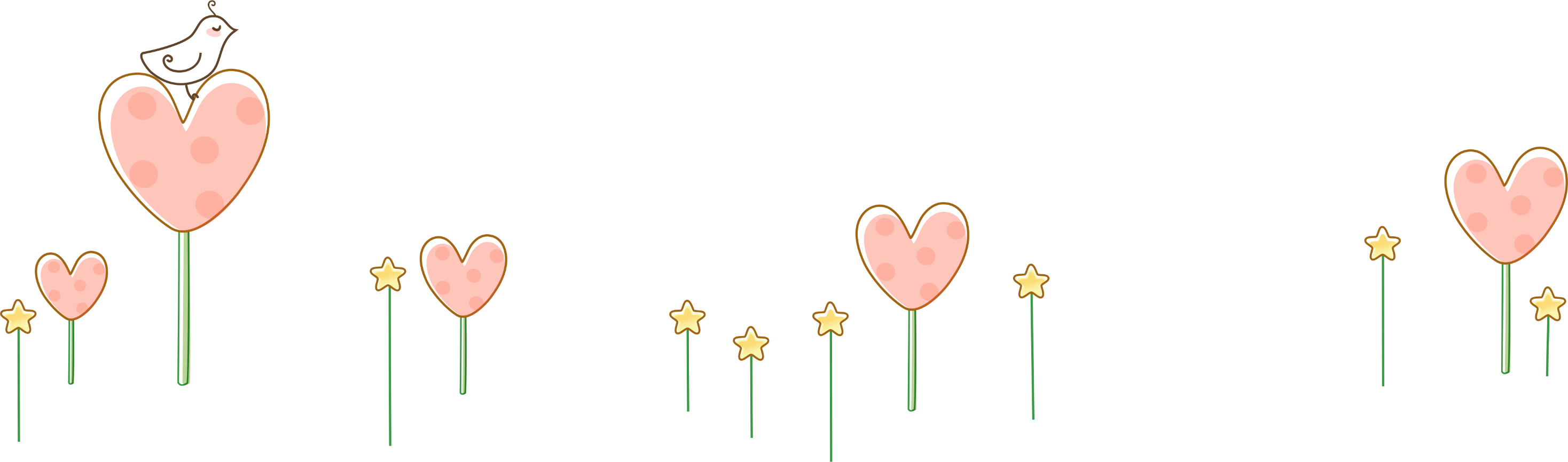 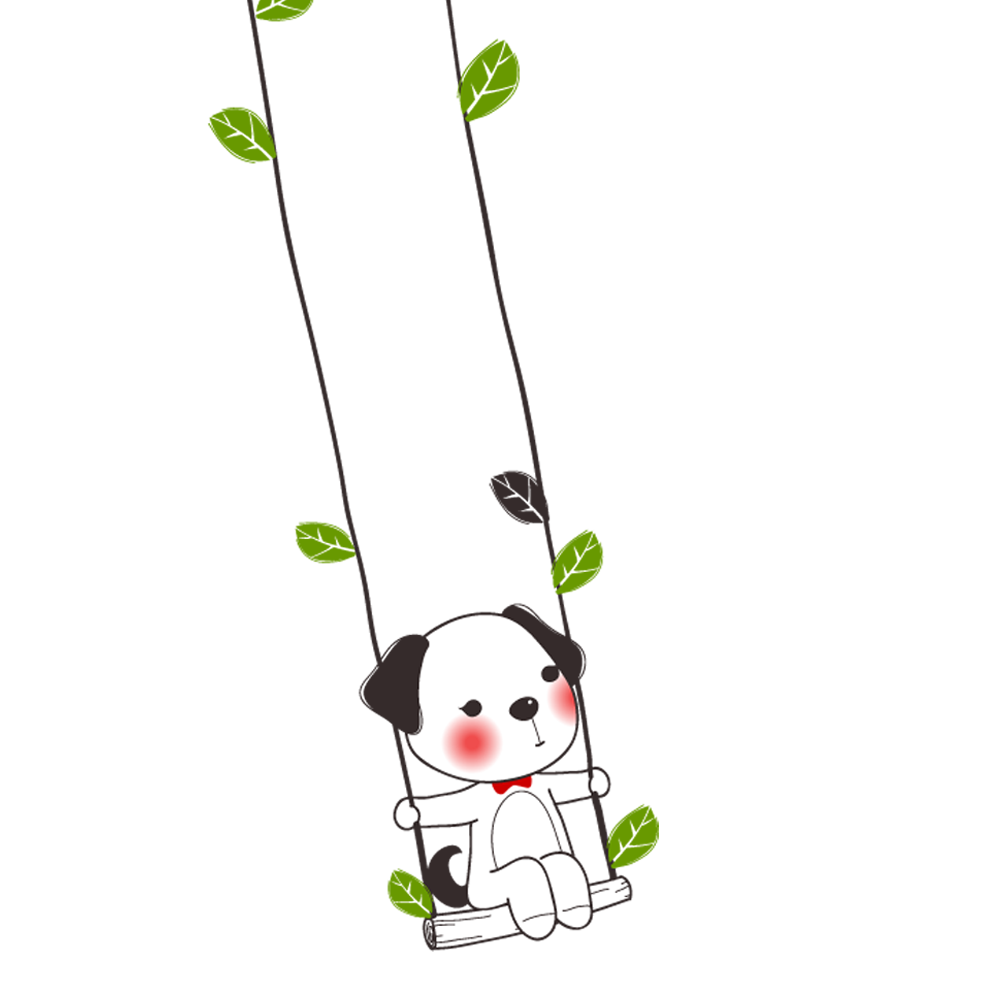 I. Học đọc
03. Đọc hiểu 
văn bản kí
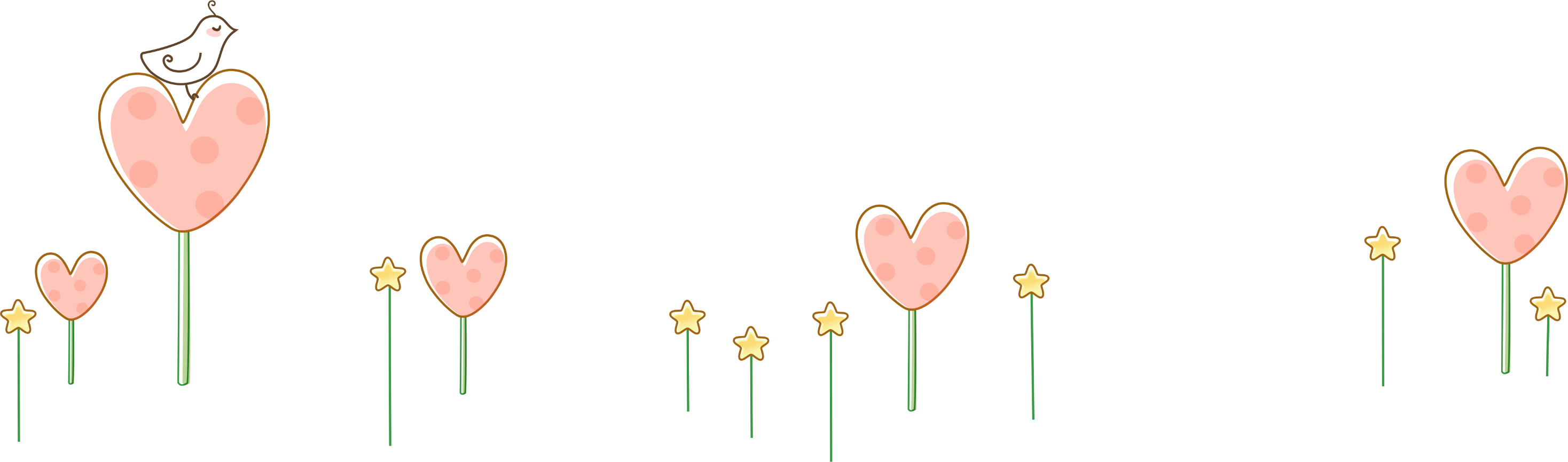 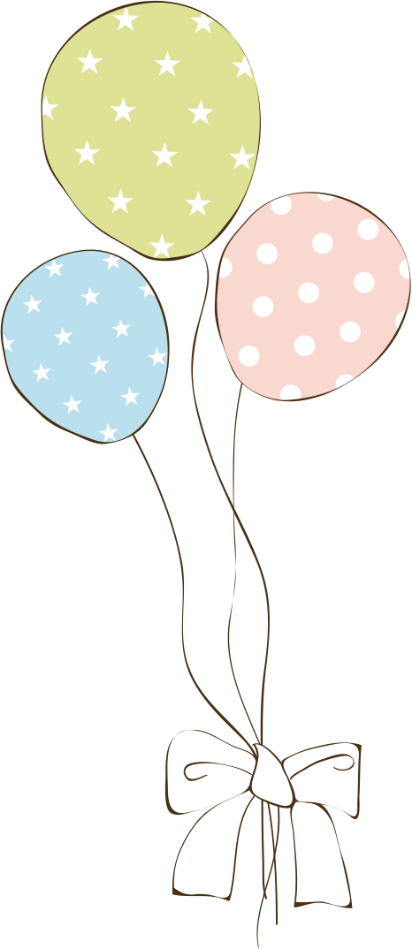 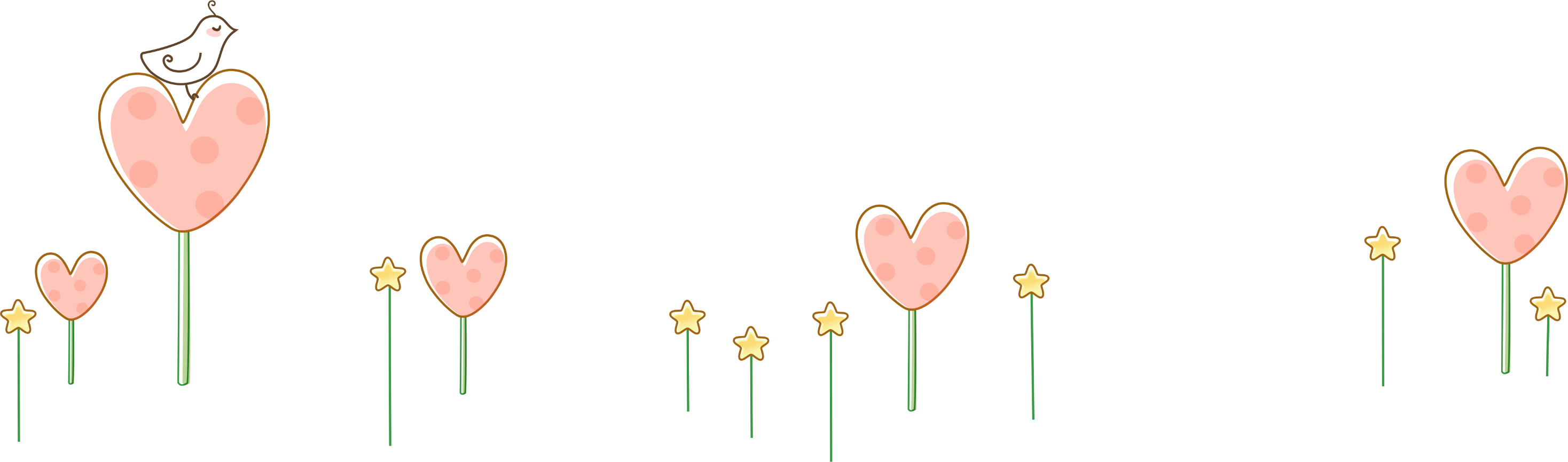 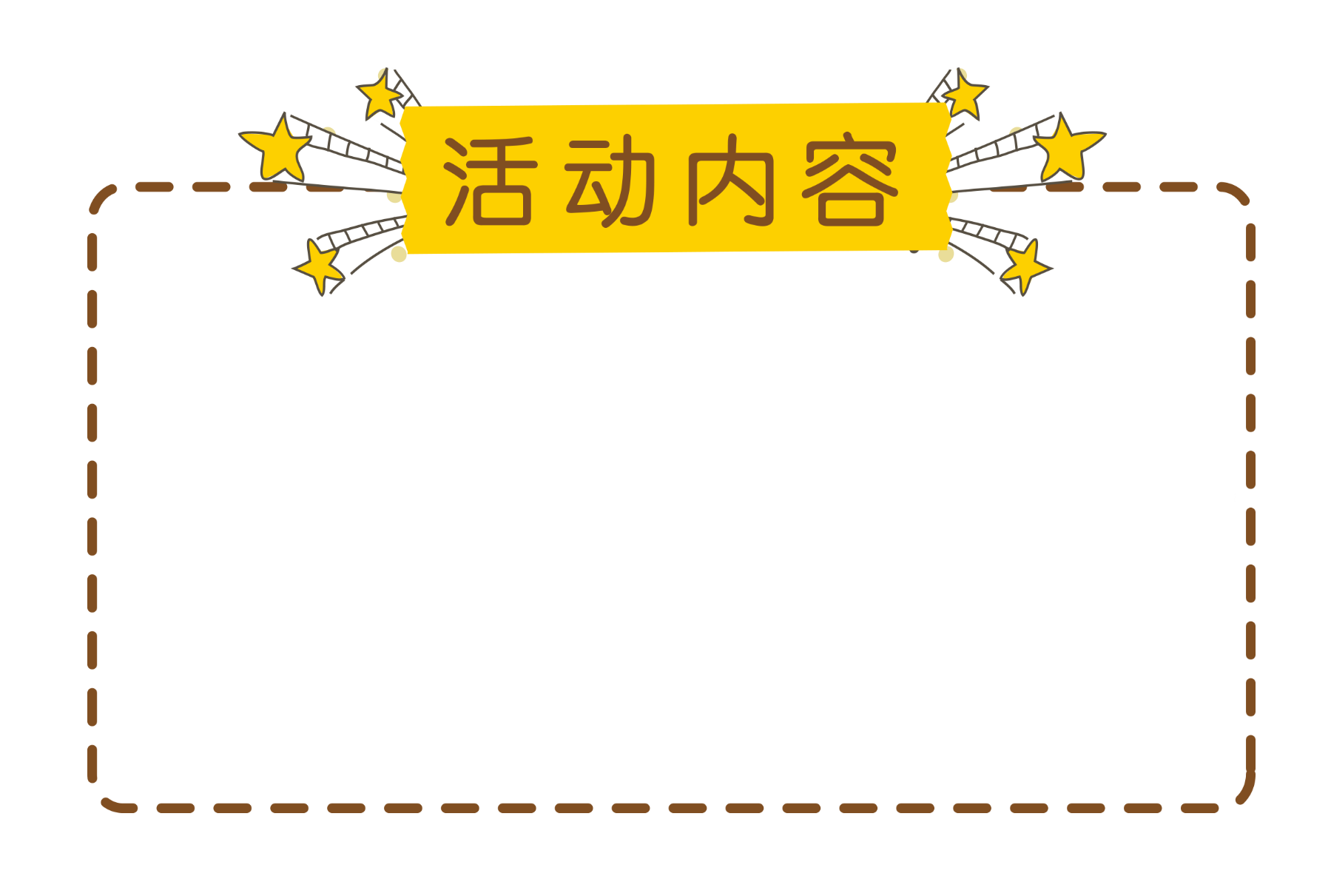 TRÒ CHƠI
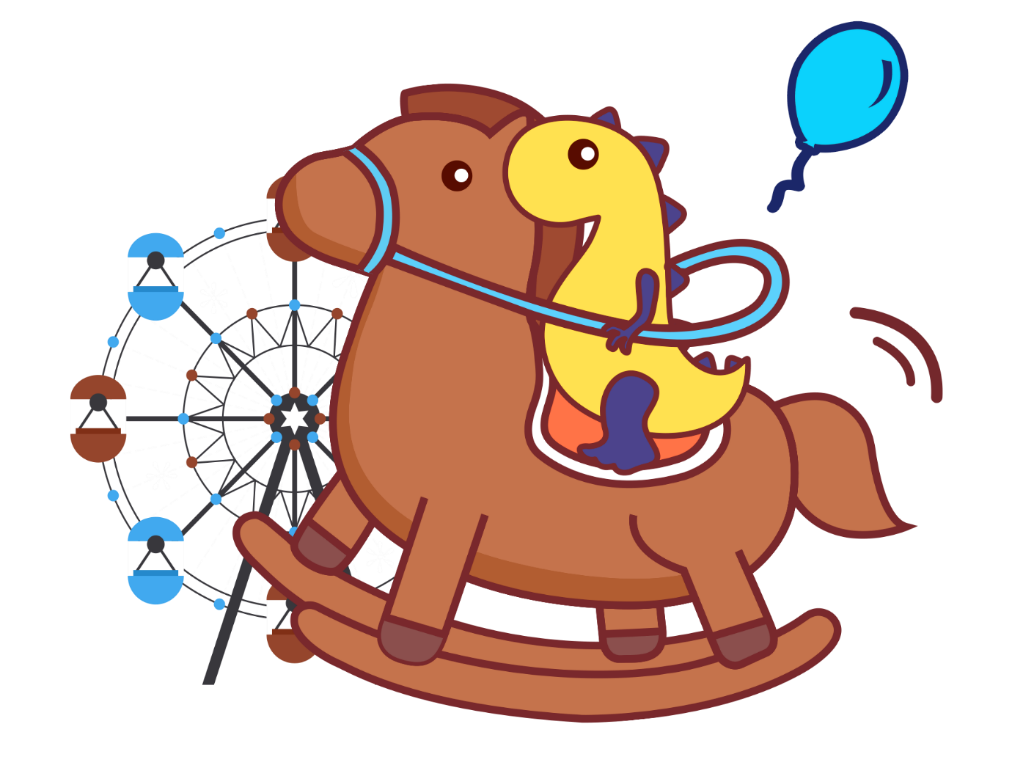 AI 
NHANH HƠN
- Thánh Gióng
- Thạch Sanh
- Sự tích hồ Gươm
- Bức tranh của em gái tôi
- Út Quyên và tôi
- Dế Mèn phiêu lưu kí.
- Cô bé bán diêm
- Ông lão đánh cá và con cá vàng
- À ơi tay mẹ
- Về thăm mẹ
- Đêm nay Bác không ngủ
- Lượm
- Gấu con chân vòng kiềng
- Những ngày thơ ấu
- Đồng Tháp Mười mùa nước nổi
- Thời thơ ấu của Hon-da
Tạm biệt các em!
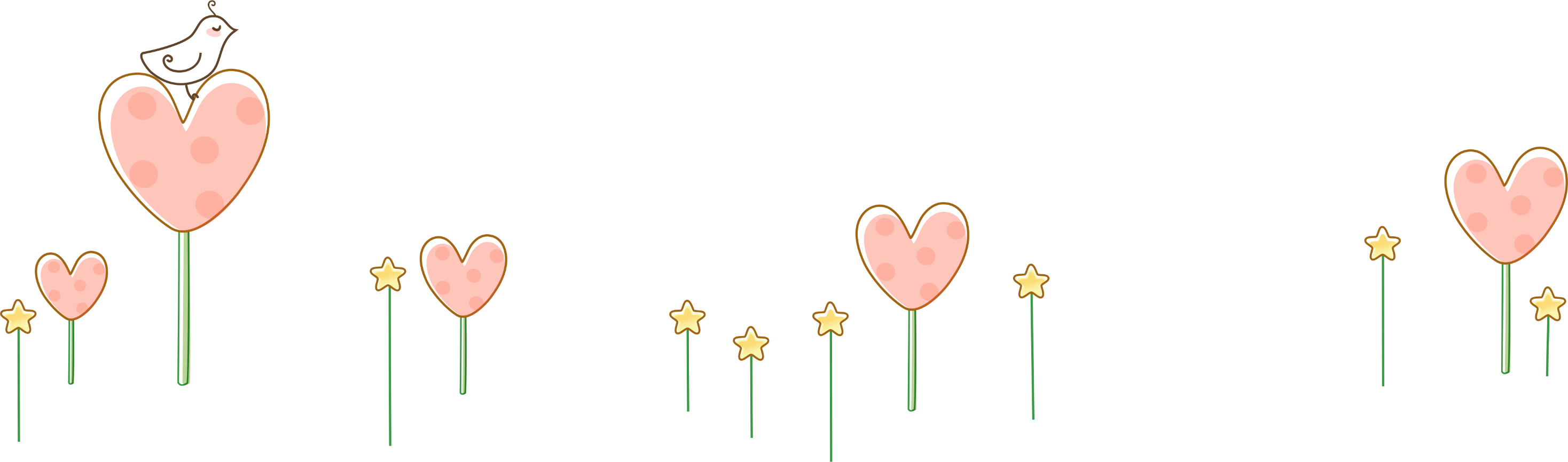 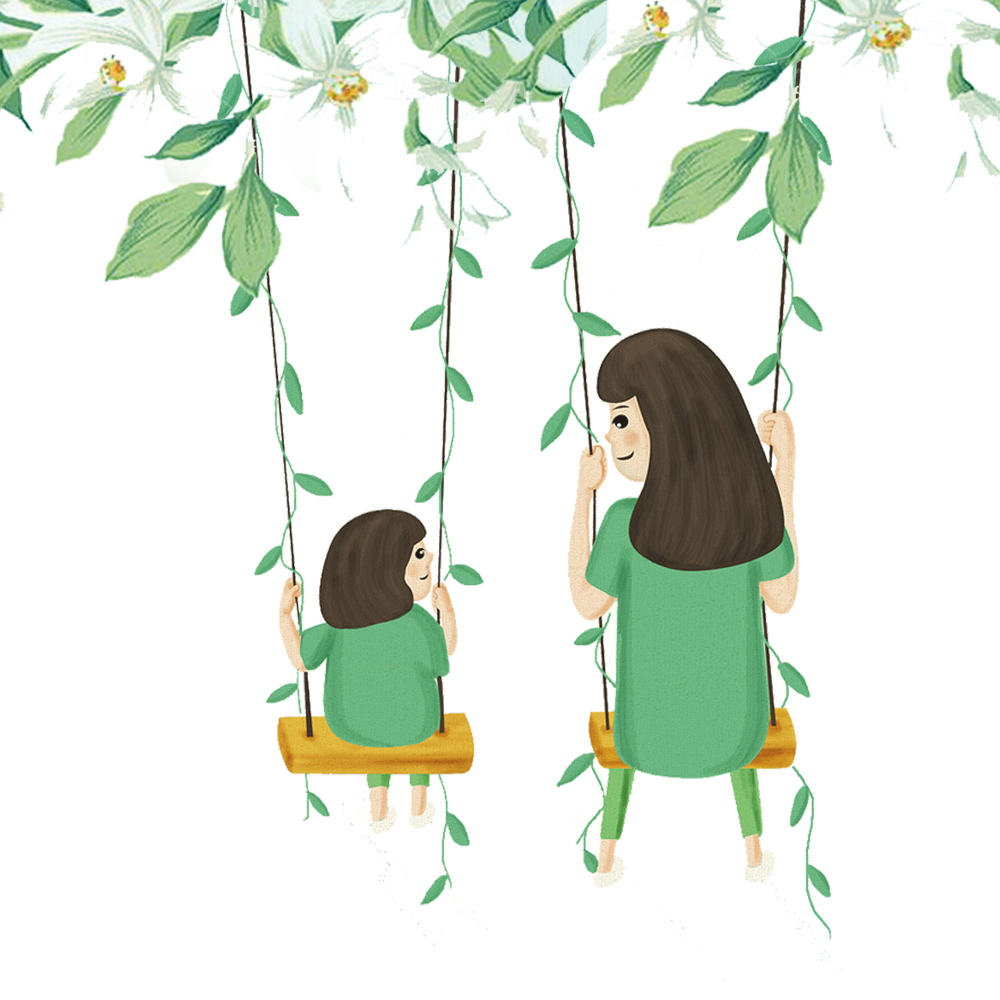 Tiết 3:
ĐỌC HIỂU 
VĂN BẢN NGHỊ LUẬN, VĂN BẢN THÔNG TIN VÀ RÈN LUYỆN TIẾNG VIỆT
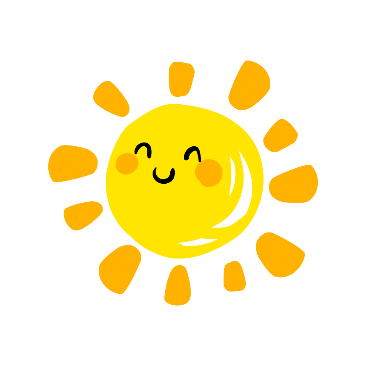 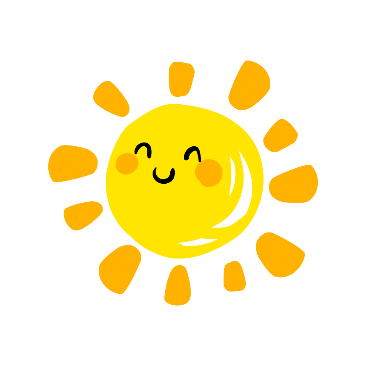 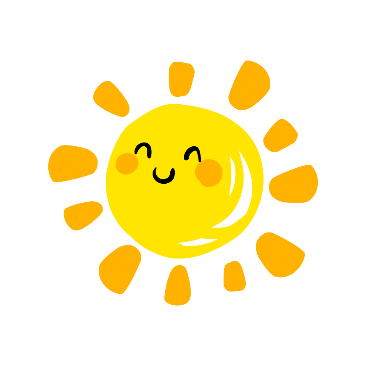 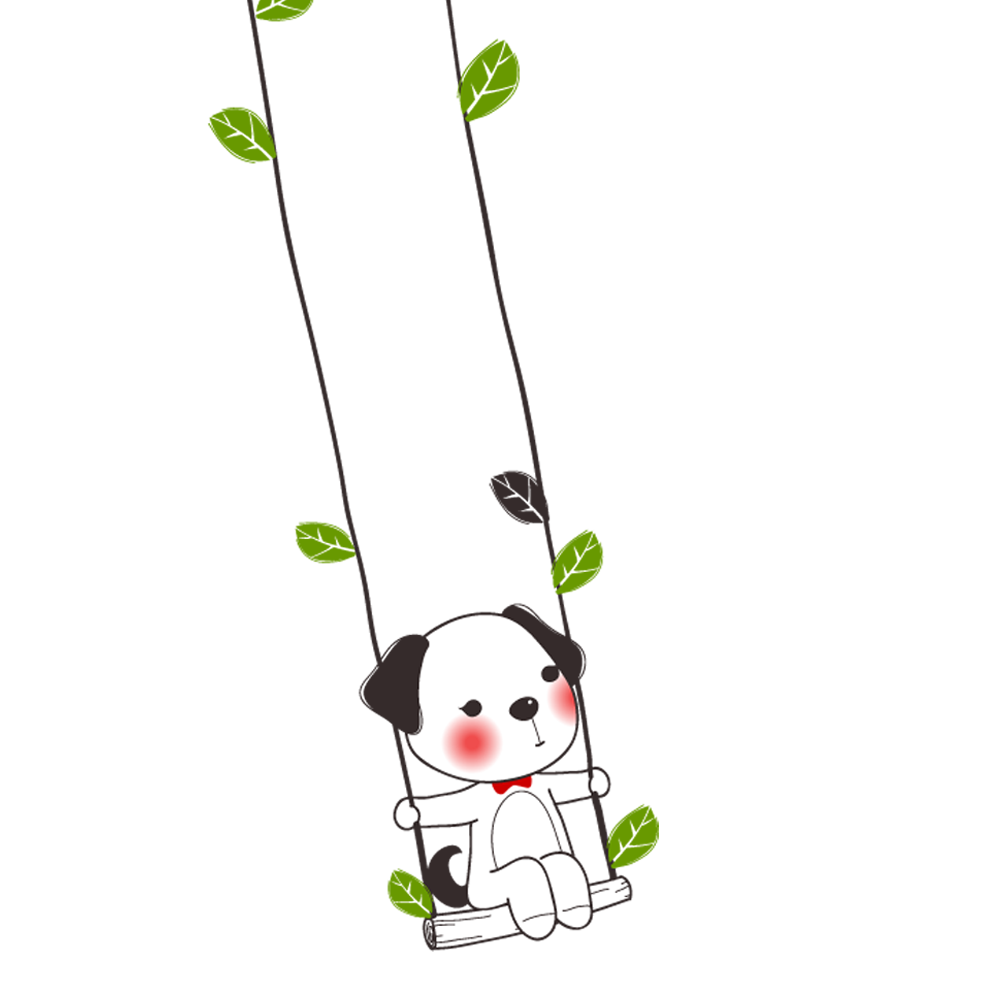 I. Học đọc
04. Đọc hiểu 
văn bản nghị luận
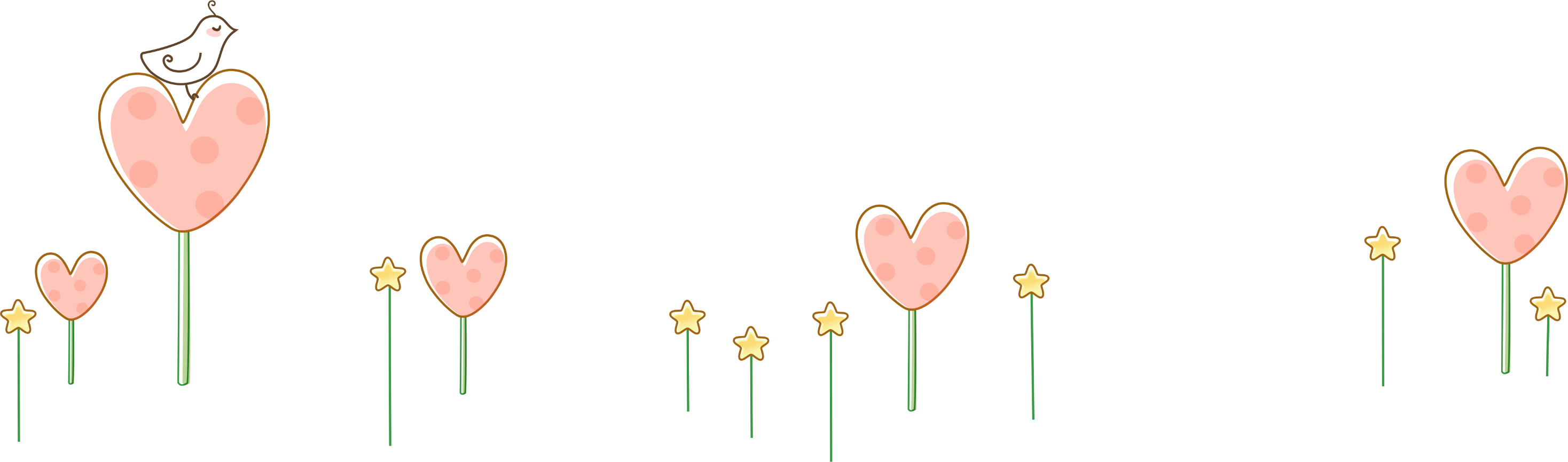 Loại VB nhằm thuyết phục người đọc, người nghe về một vấn đề gì đó. Để thuyết phục, người nói, người viết phải nêu được ý kiến (quan điểm) của mình, sau đó dùng lí lẽ và các bằng chứng cụ thể để làm sáng tỏ.
Nguyên Hồng – nhà văn của những người cùng khổ
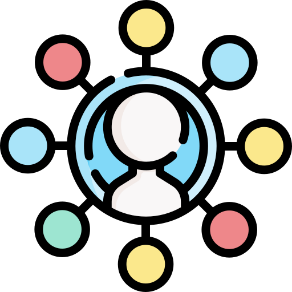 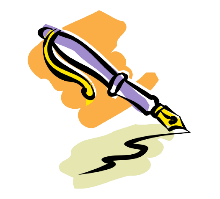 NGHỊ LUẬN 
VĂN HỌC
Vẻ đẹp của một bài ca dao
ĐỌC HIỂU VĂN BẢN NGHỊ LUẬN
KHÁI NIỆM
Thánh Gióng – tượng đài vĩnh cửu của lòng yêu nước
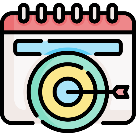 Vì sao chúng ta phải đối xử thân thiện với động vật
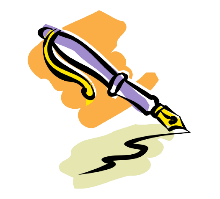 NGHỊ LUẬN
XÃ HỘI
Khan hiếm nước ngọt
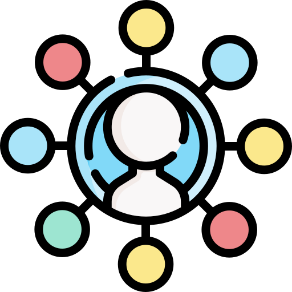 Tại sao nên có vật nuôi trong nhà
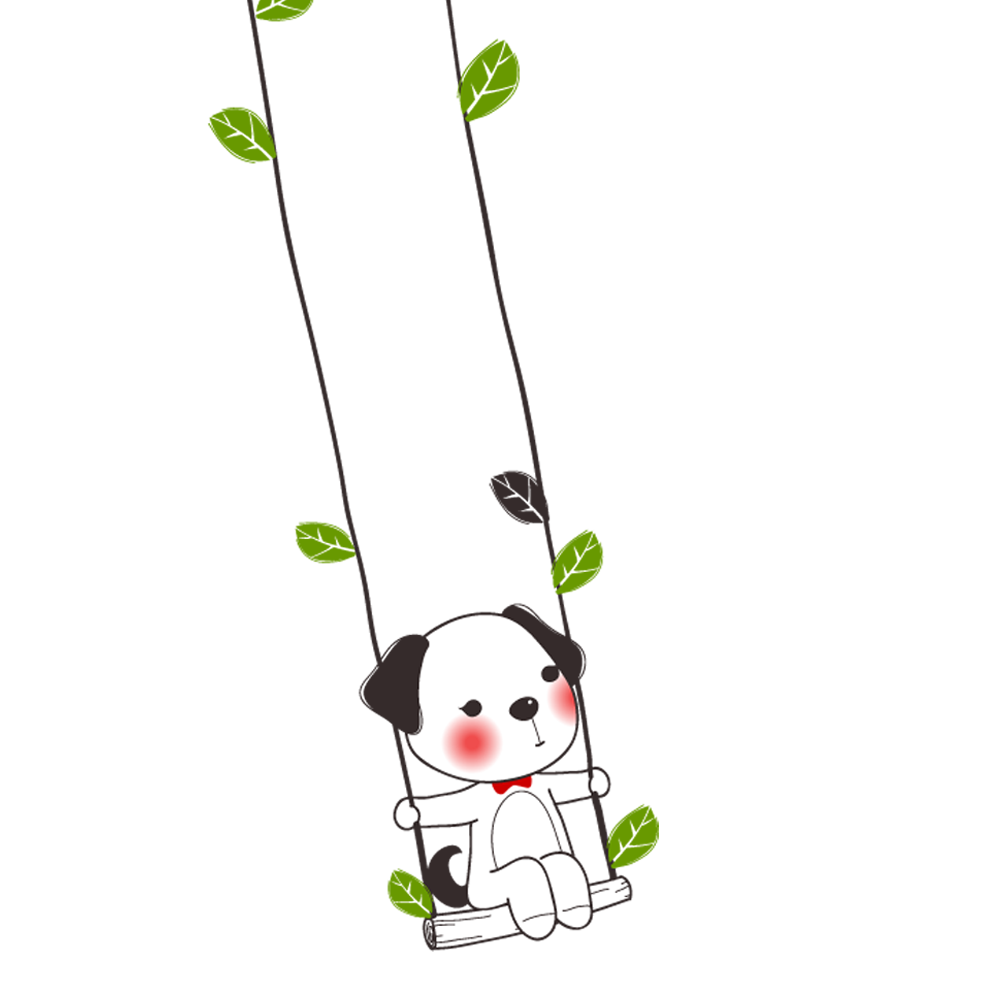 I. Học đọc
05. Đọc hiểu 
văn bản thông tin
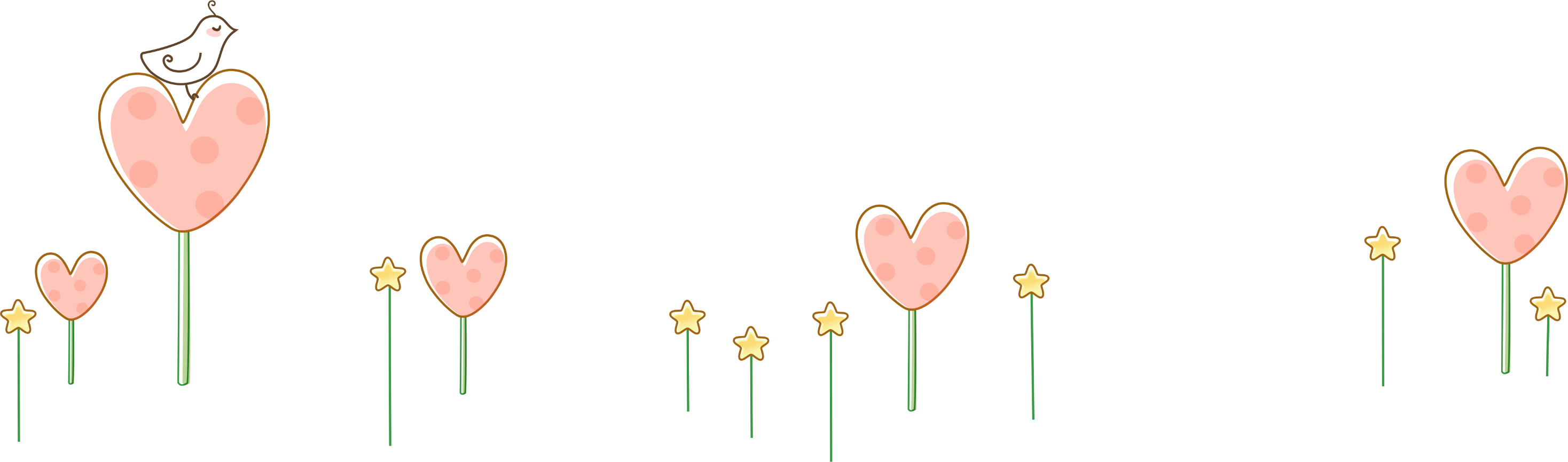 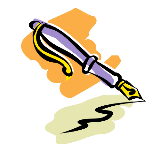 VBTT là loại VB dùng để cung cấp thông tin về con người, sự vật, hiện tượng hoặc hướng dẫn thực hiện hoạt động dựa trên các số liệu, sự kiện khách quan và kiến thức khoa học.
KHÁI NIỆM
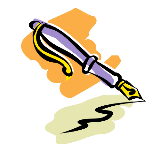 các bài báo, tạp chí, từ điển, sách viết về danh nhân, sách hướng dẫn, pa nô, áp phích,…
DẠNG 
TỒN TẠI
ĐỌC HIỂU VĂN BẢN THÔNG TIN
Hồ Chí Minh và "Tuyên ngôn độc lập"
Diễn biến chiến dịch Điện Biên Phủ
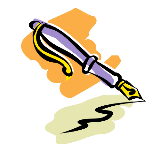 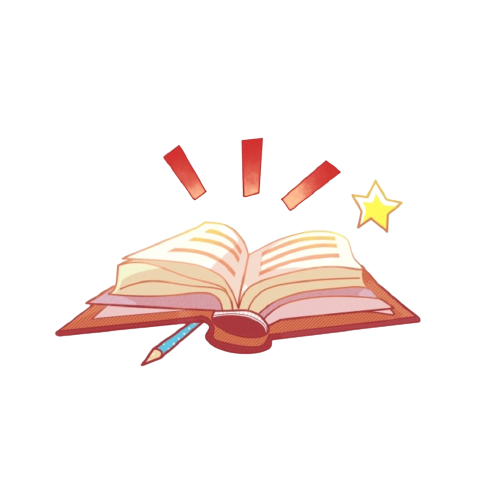 Phạm Tuyên và ca khúc mừng chiến thắng
CÁC 
VĂN BẢN
Điều gì giúp bóng đá Việt Nam chiến thắng
Những phát minh "tình cờ và bất ngờ"
Giờ Trái Đất
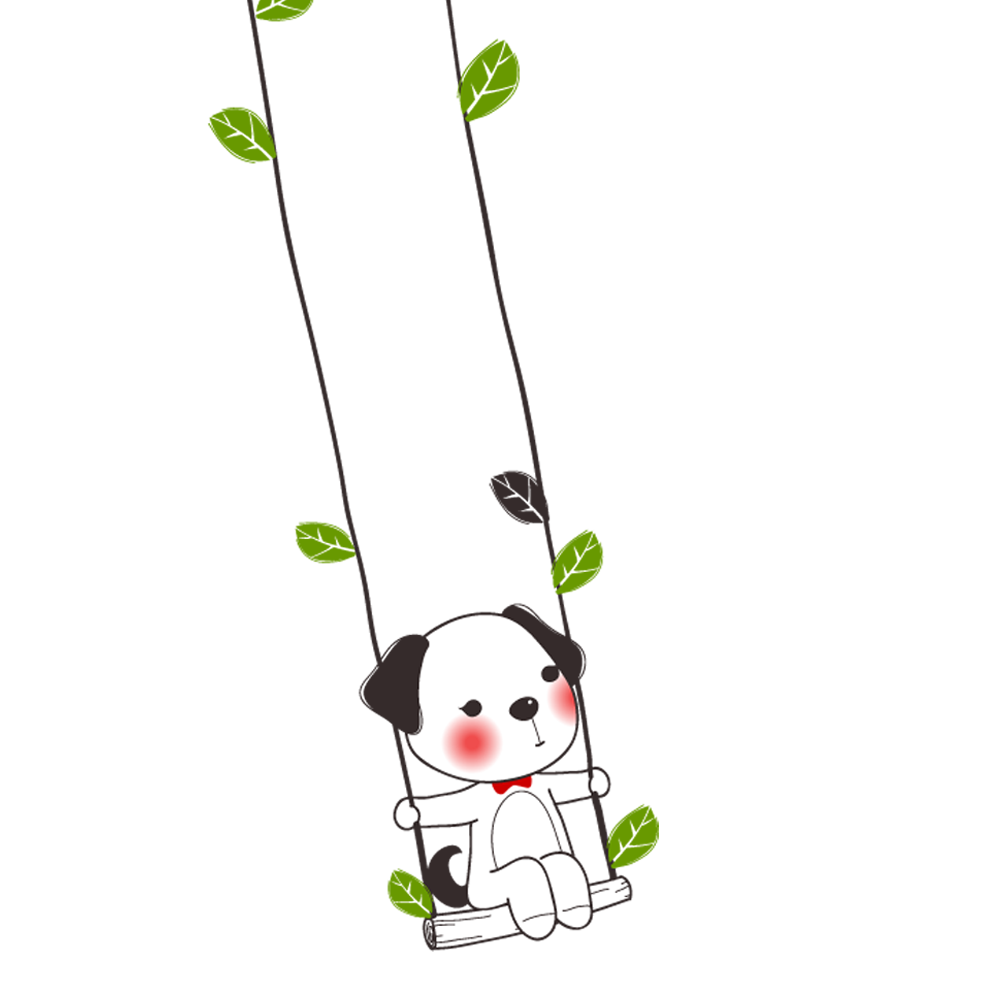 I. Học đọc
06. 
Rèn luyện tiếng Việt
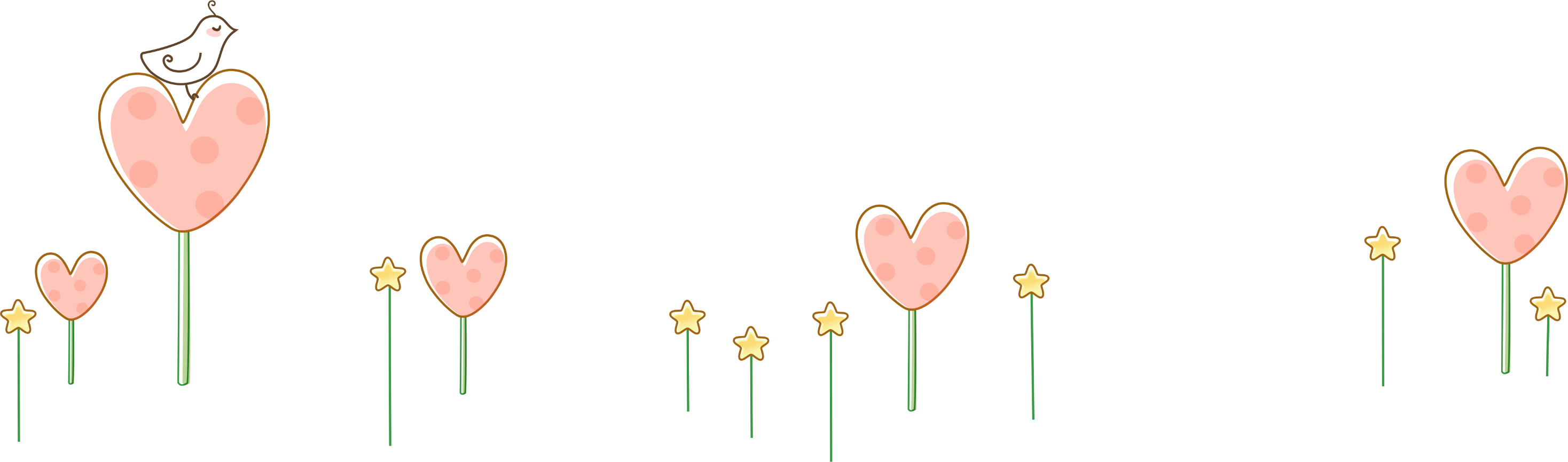 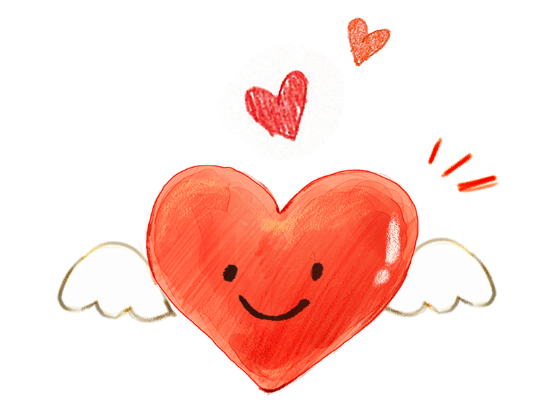 Bài tập nhận biết các hiện tượng và đơn vị ngôn ngữ
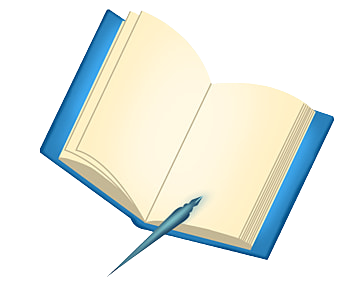 Các loại bài tập tiếng Việt
VD kiến thức TV phục vụ hoạt động tiếp nhận văn bản.
Bài tập vận dụng kiến thức tiếng Việt rèn luyện các kĩ năng đọc, viết, nói và nghe
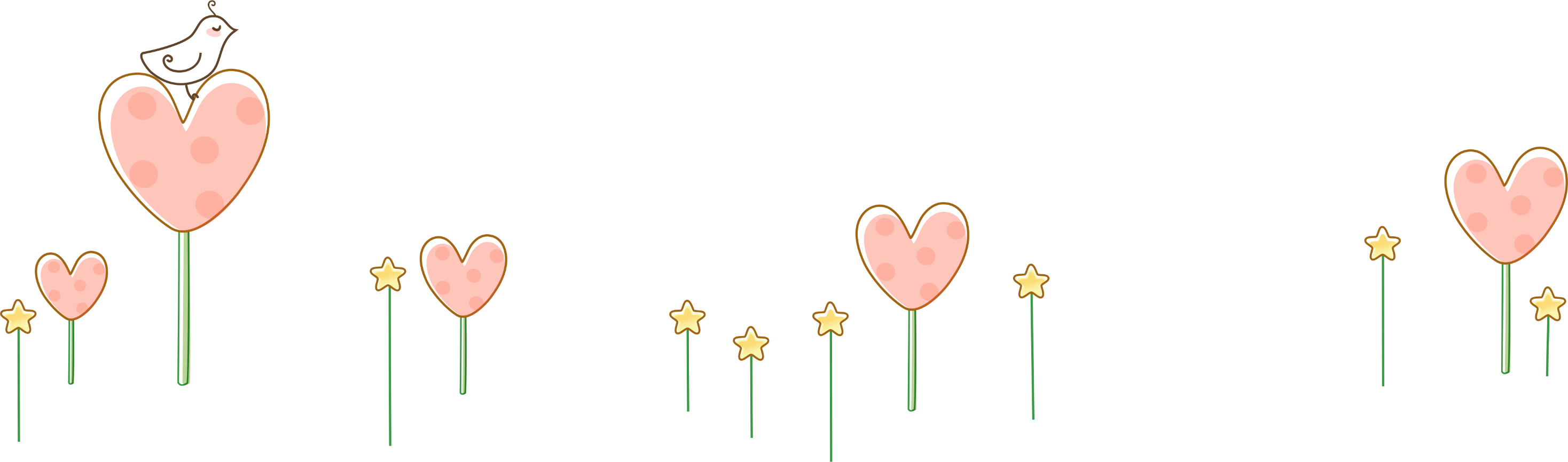 VD kiến thức TV phục vụ hoạt động tạo lập văn bản.
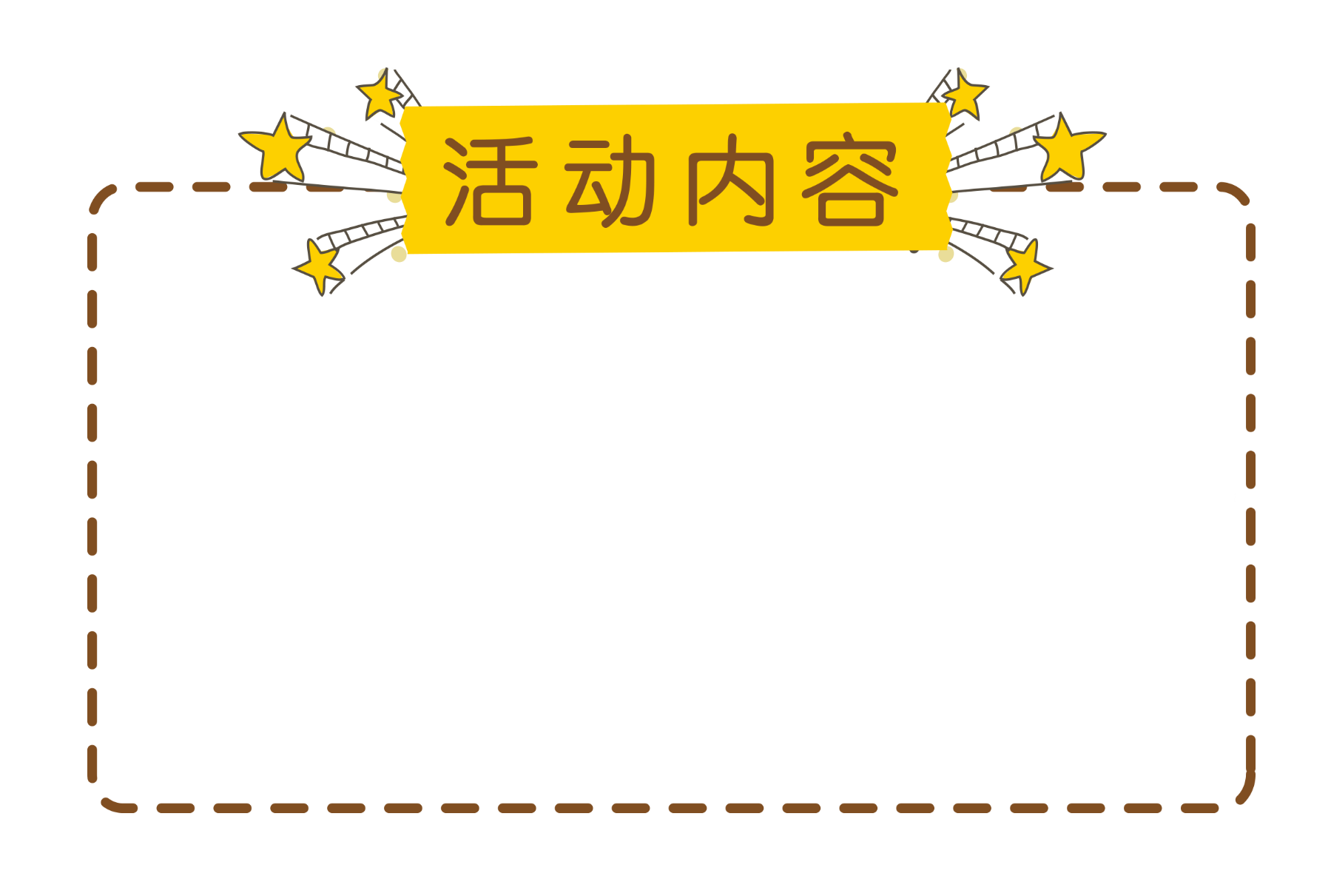 TRÒ CHƠI
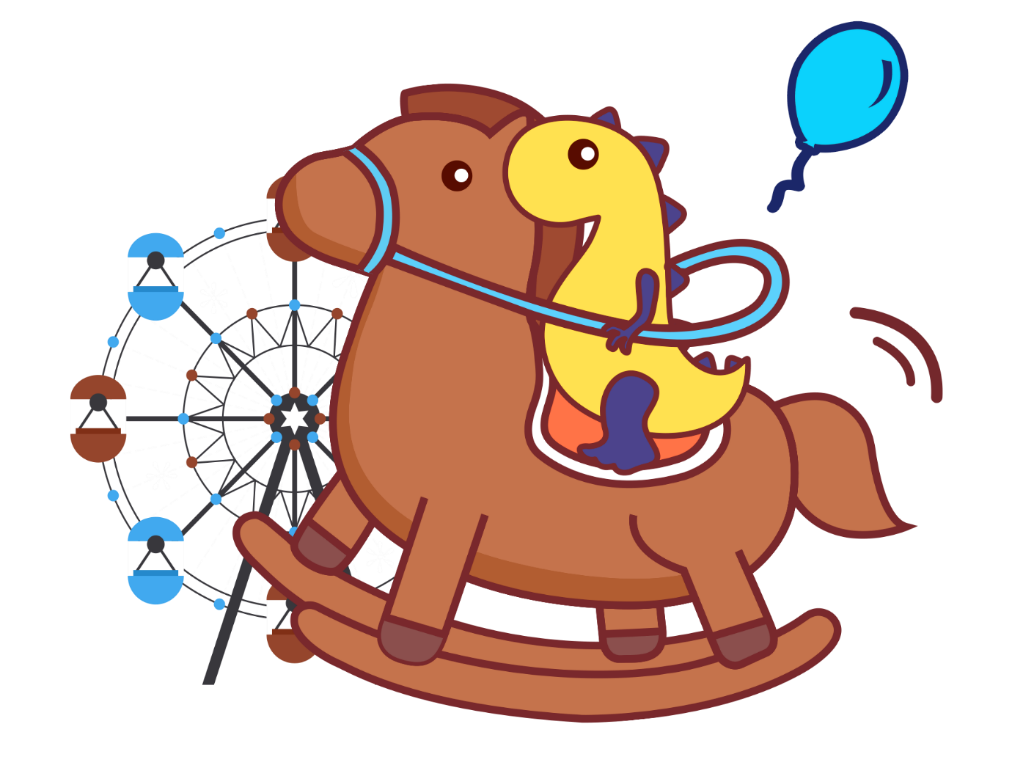 Thử tài 
hiểu biết
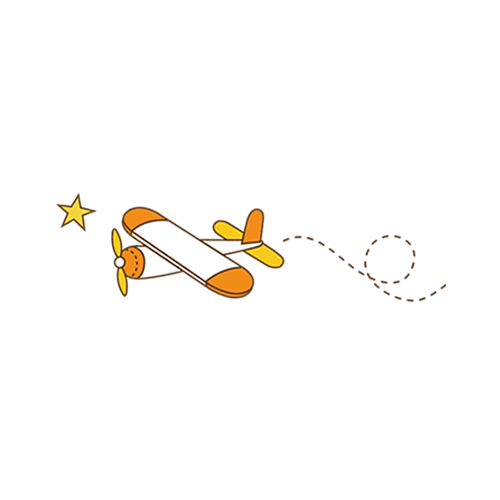 Nhớ học bài em nhé!
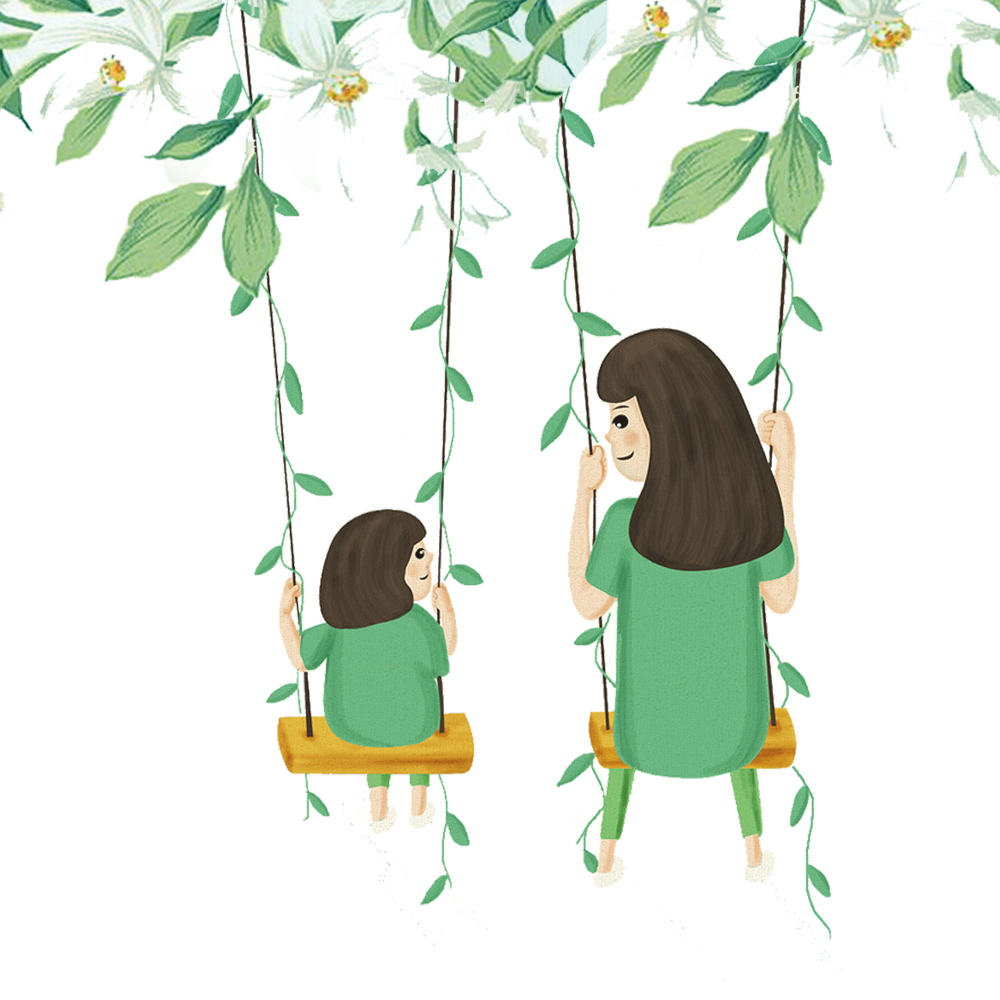 Tiết 4:
HỌC VIẾT, NÓI – NGHE VÀ TÌM HIỂU CẤU TRÚC BÀI HỌC
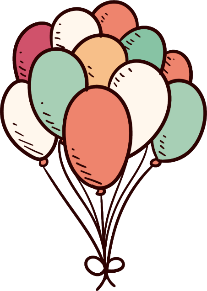 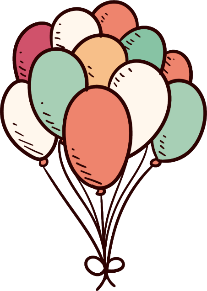 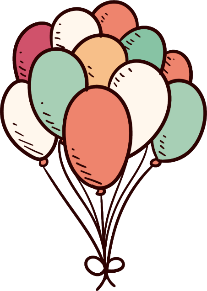 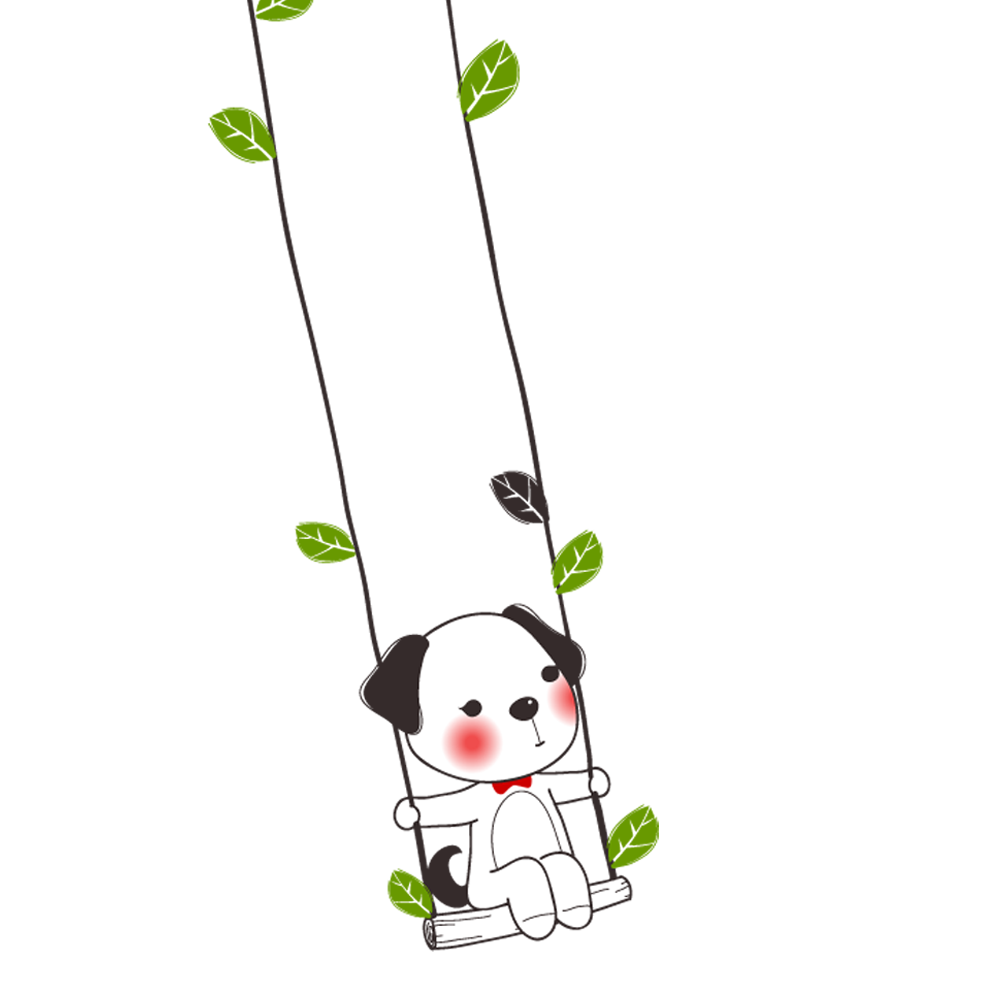 II. HỌC VIẾT
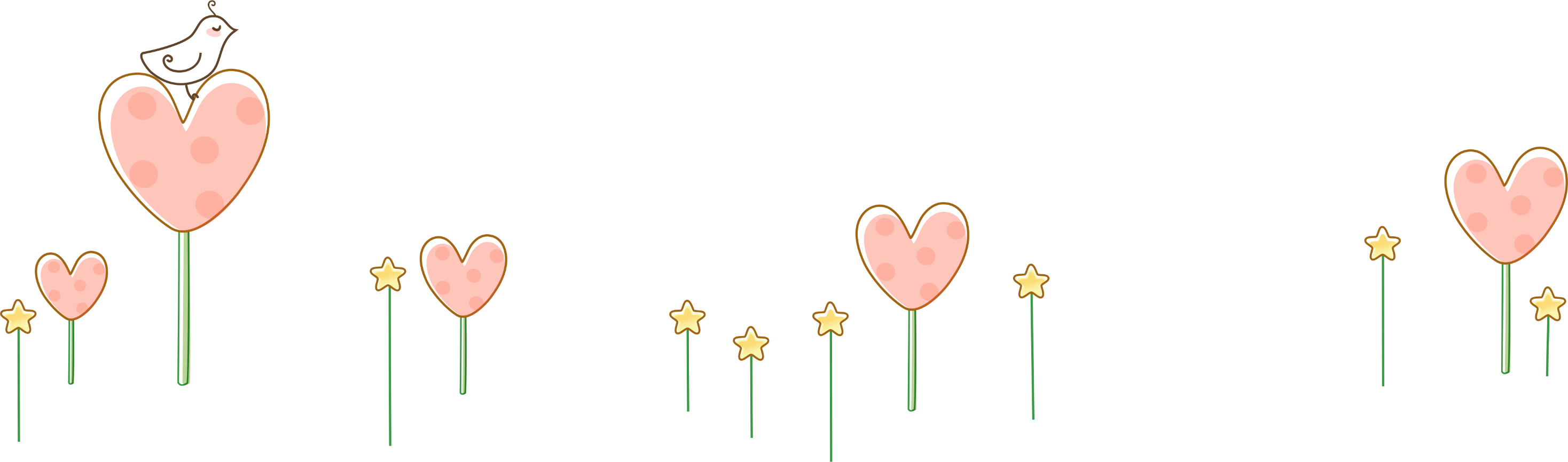 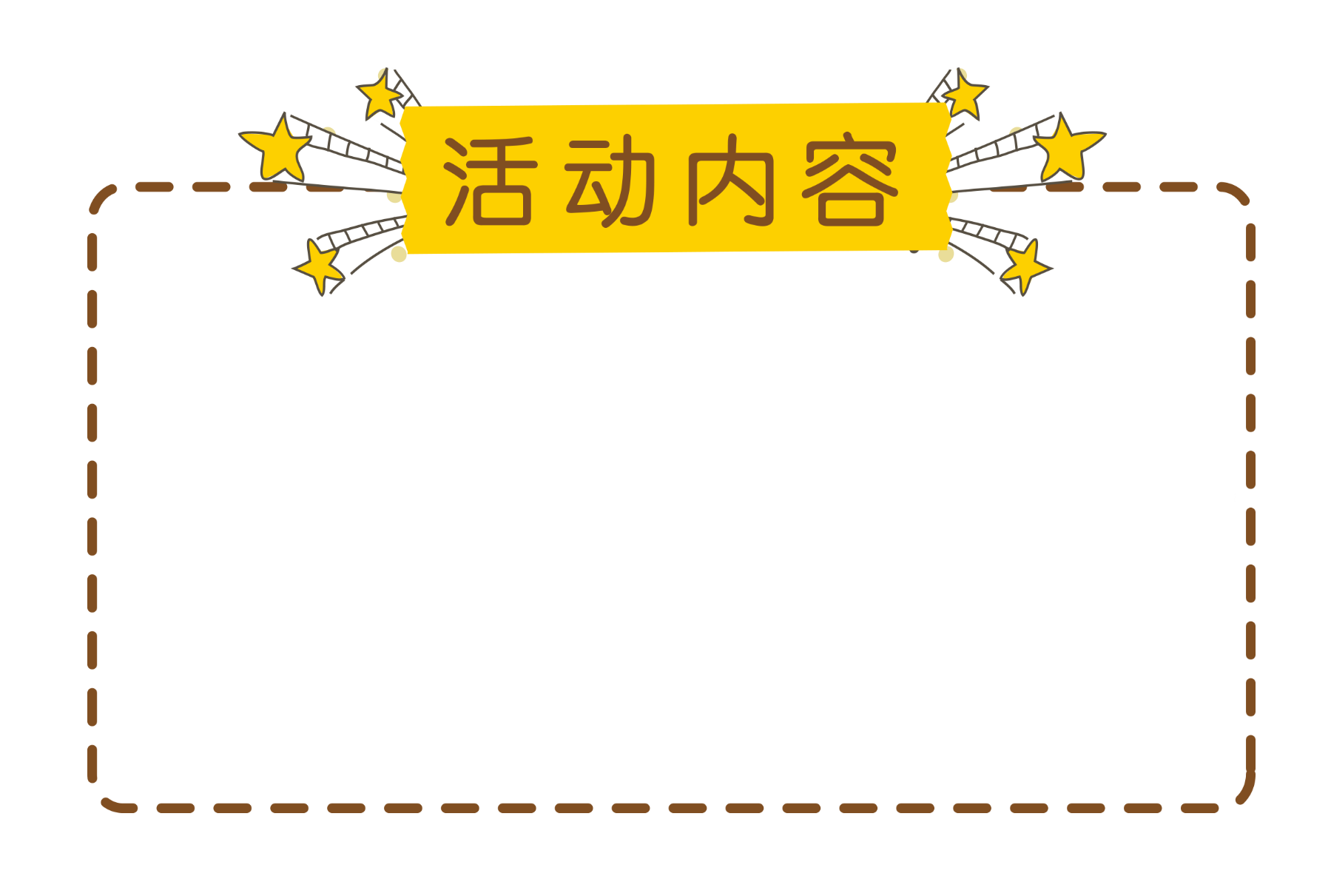 TRÒ CHƠI
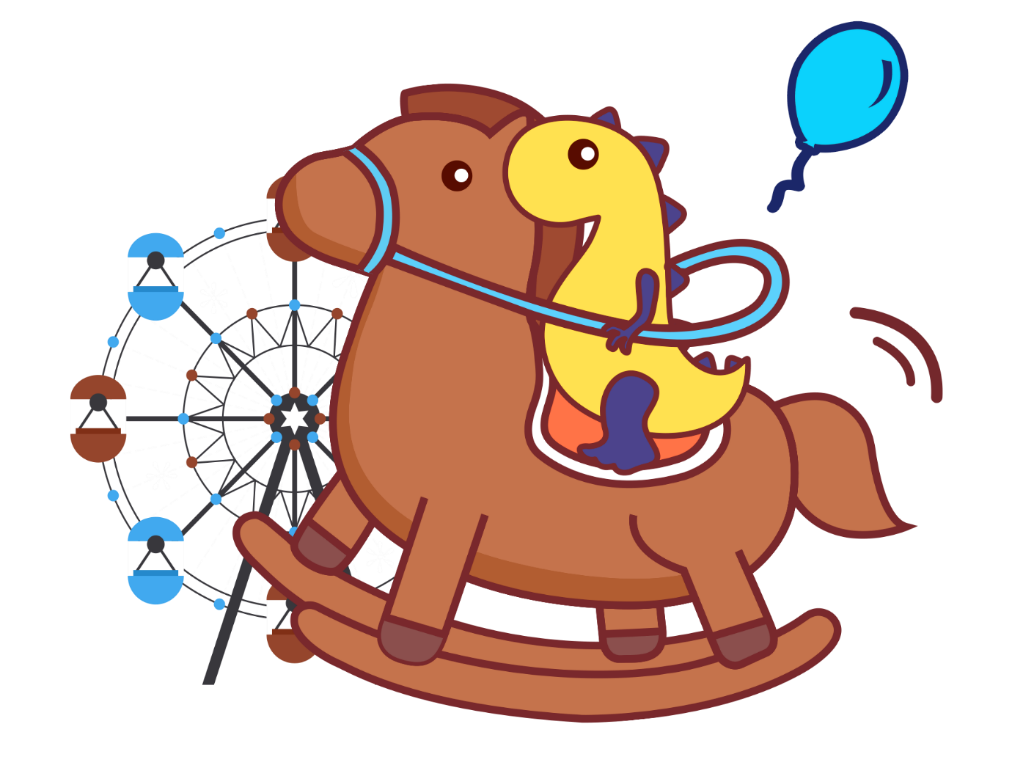 Đây là kiểu 
văn bản nào ?
Kiểu văn bản tự sự
Kiểu văn bản biểu cảm
Ngày xưa, ở quận Cao Bình có hai vợ chồng tuổi già mà chưa có con. Tuy nhà nghèo, hằng ngày phải lên rừng chặt củi về đổi lấy gạo nuôi thân, họ vẫn thường giúp mọi người. Thấy họ tốt bụng, Ngọc Hoàng bèn sai thái tử xuống đầu thai làm con. Từ đó, người vợ có mang, nhưng đã qua 
mấy năm mà không 
sinh nở. Rồi người 
chồng lâm bện, chết. 
Mãi về sau người vợ 
mới sinh được một cậu con trai.
Con về thăm mẹ chiều đông
Bếp chưa lên khói, mẹ không có nhà
Mình con thơ thẩn vào ra
Trời đang yên vậy bỗng oà mưa rơi
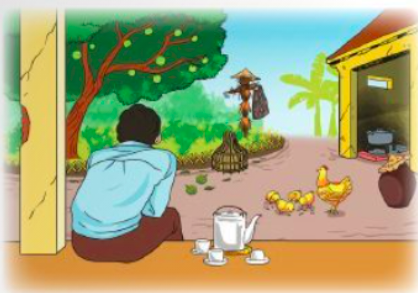 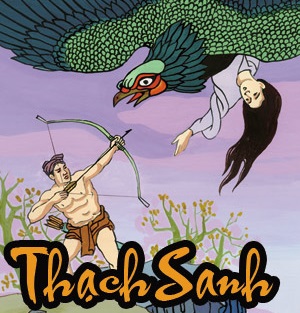 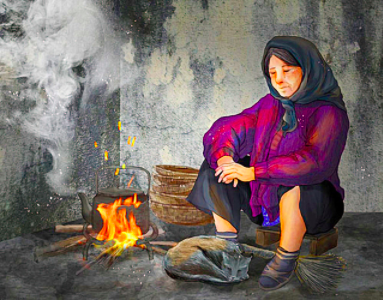 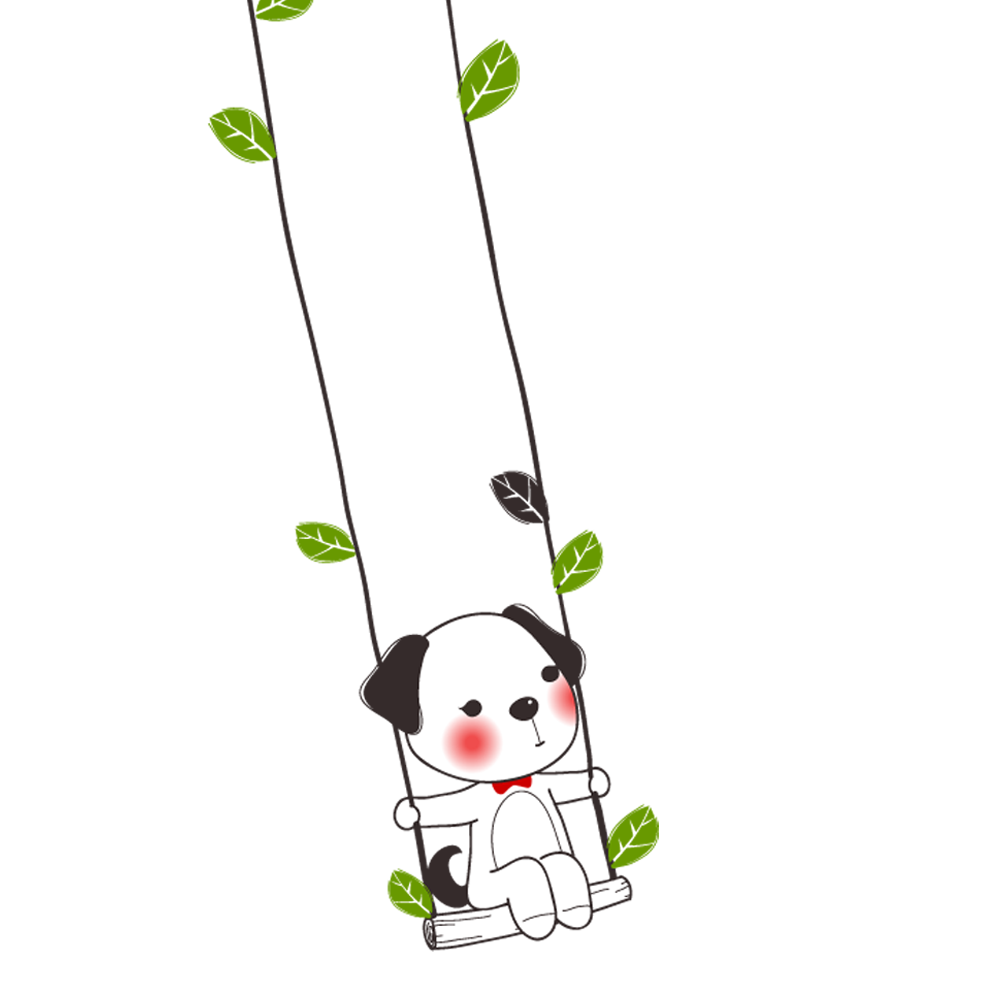 III. 
HỌC NÓI - NGHE
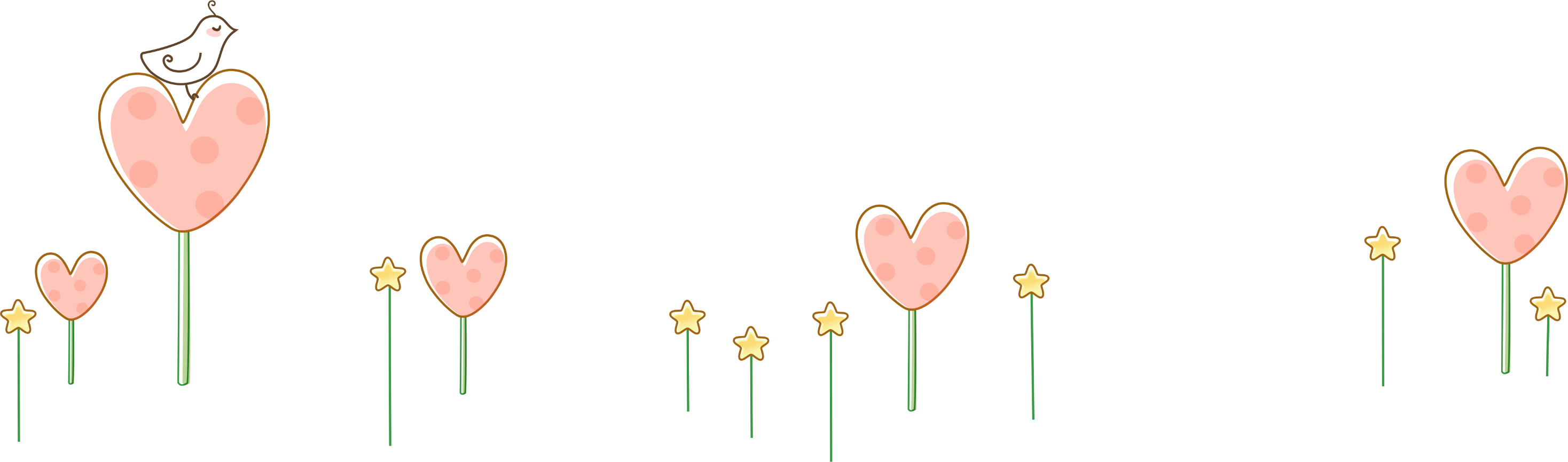 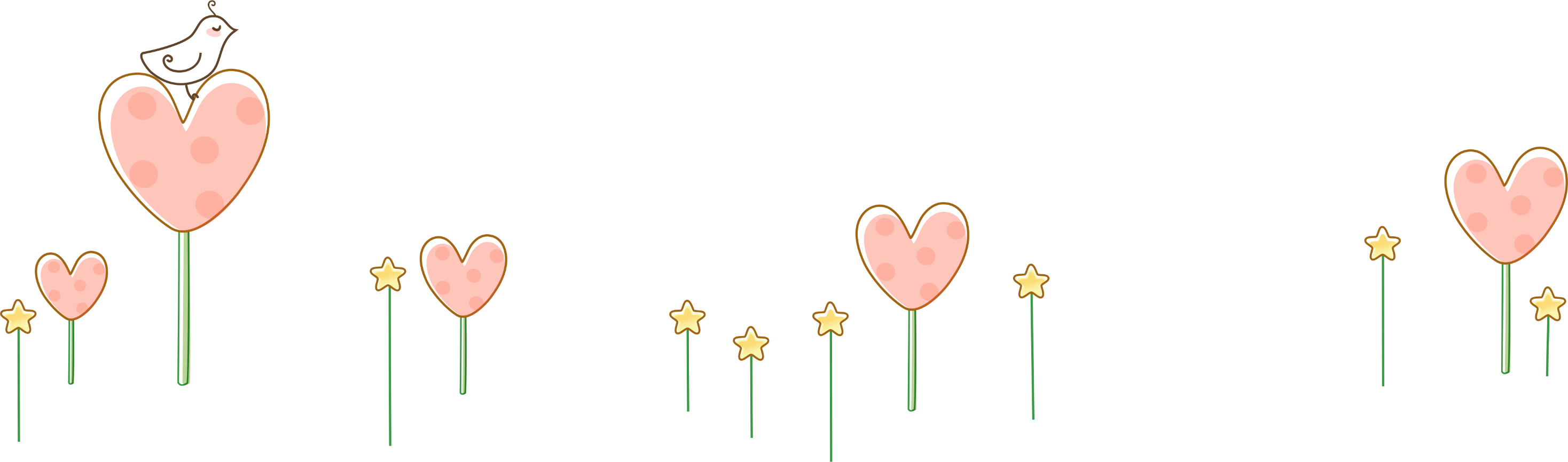 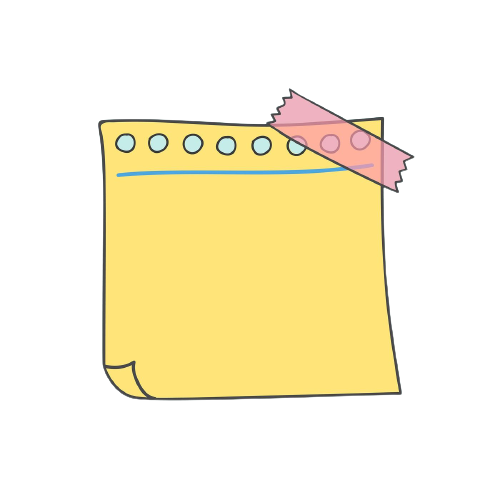 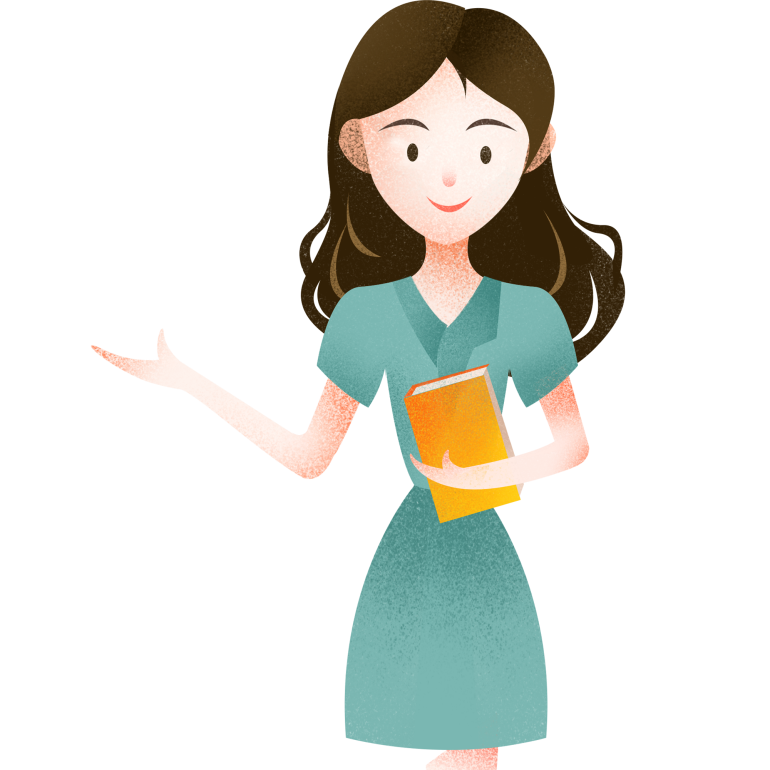 Liên hệ với bản thân để tự nhận ra kĩ năng nói và nghe của em còn mắc những lỗi gì?
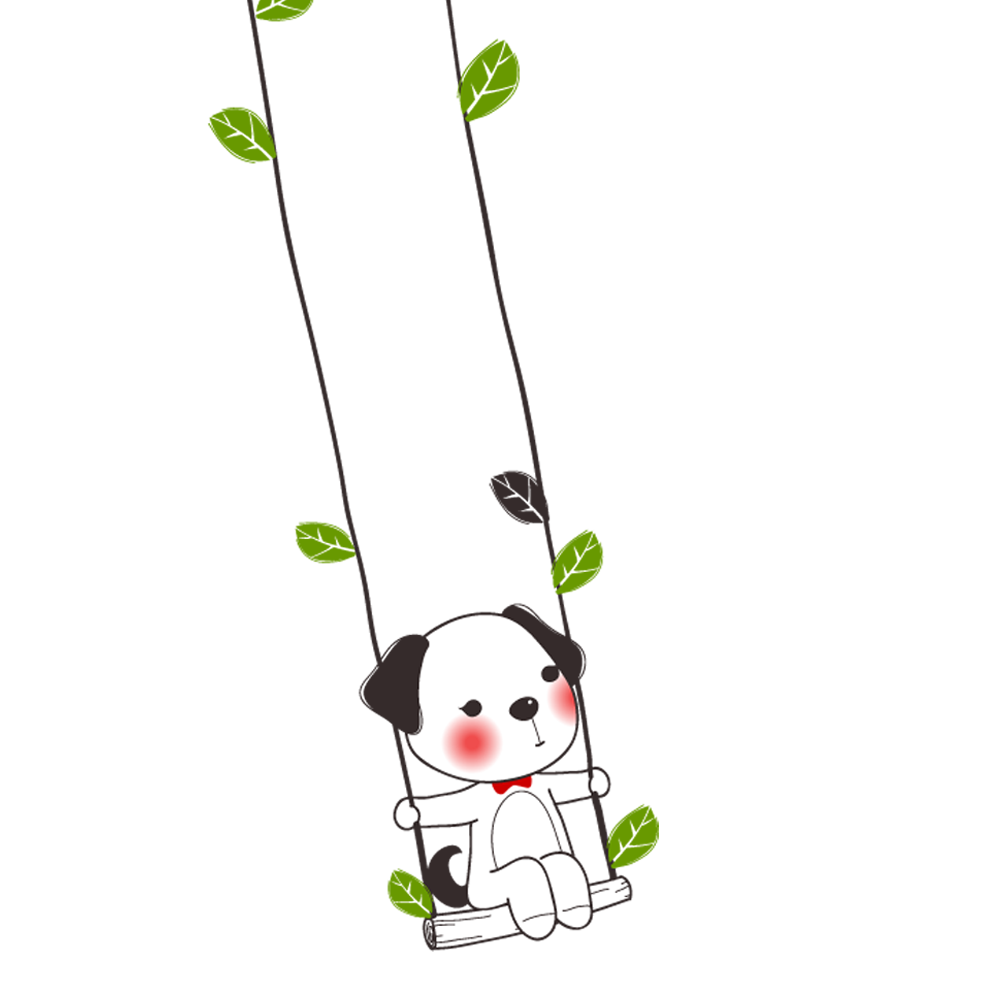 IV.
CẤU TRÚC CỦA SÁCH NGỮ VĂN 6
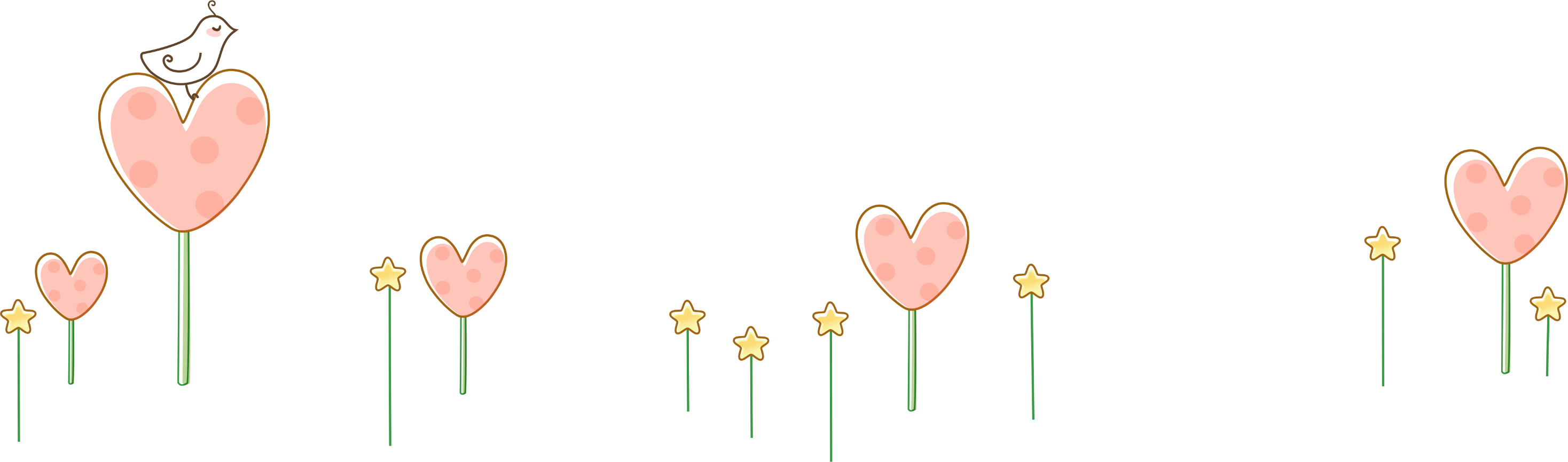 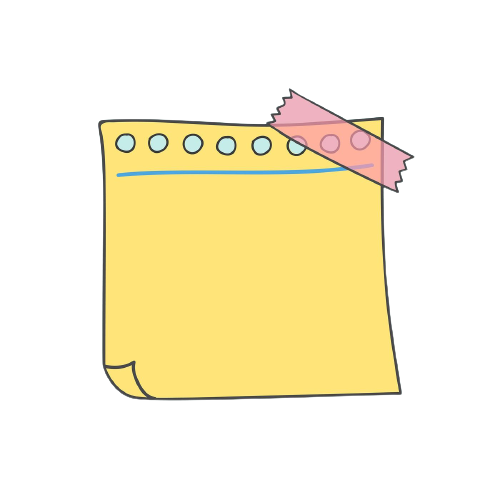 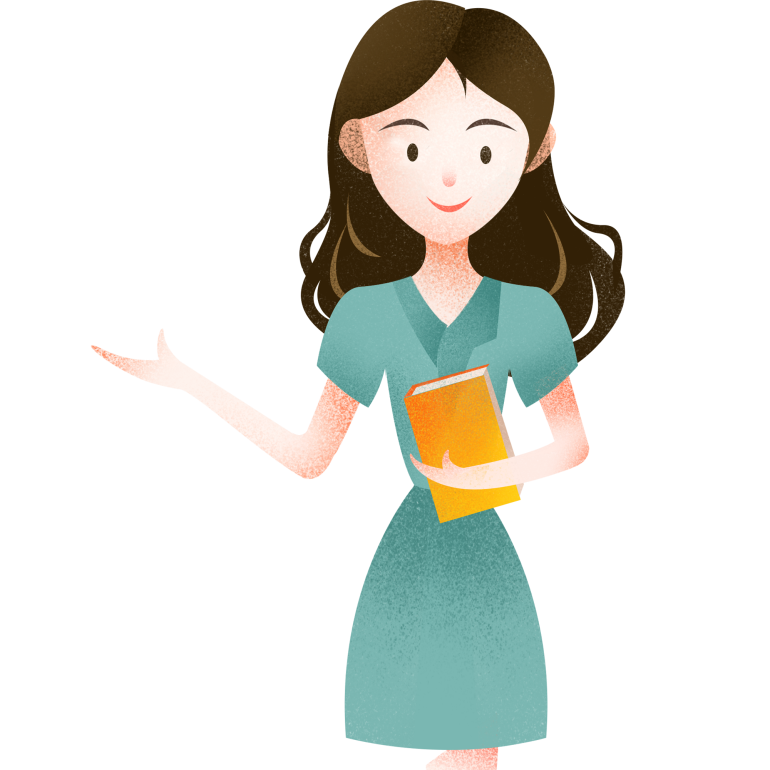 Tại sao cần biết cấu trúc sách trước khi học?
Chúc các em một ngày thật vui nhé!
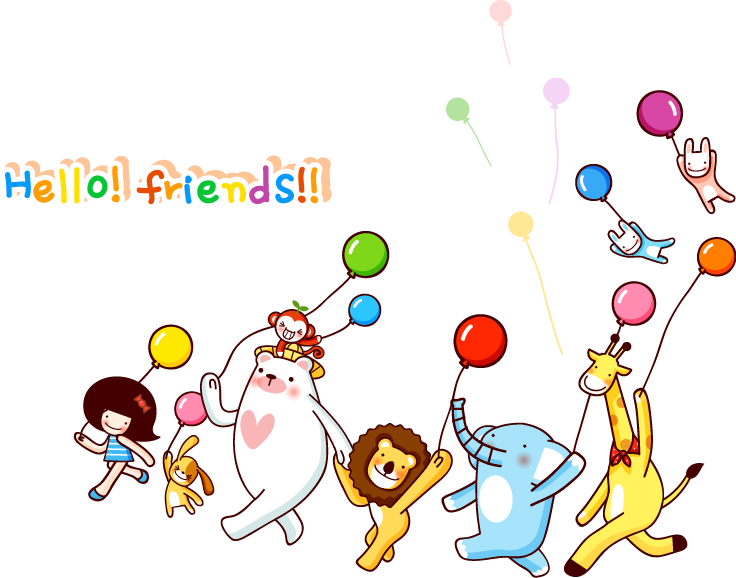 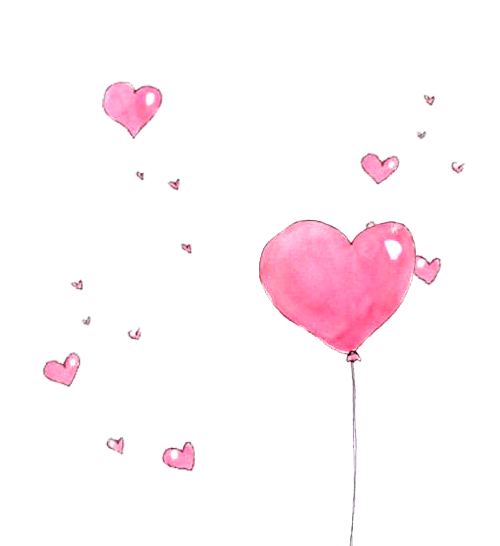 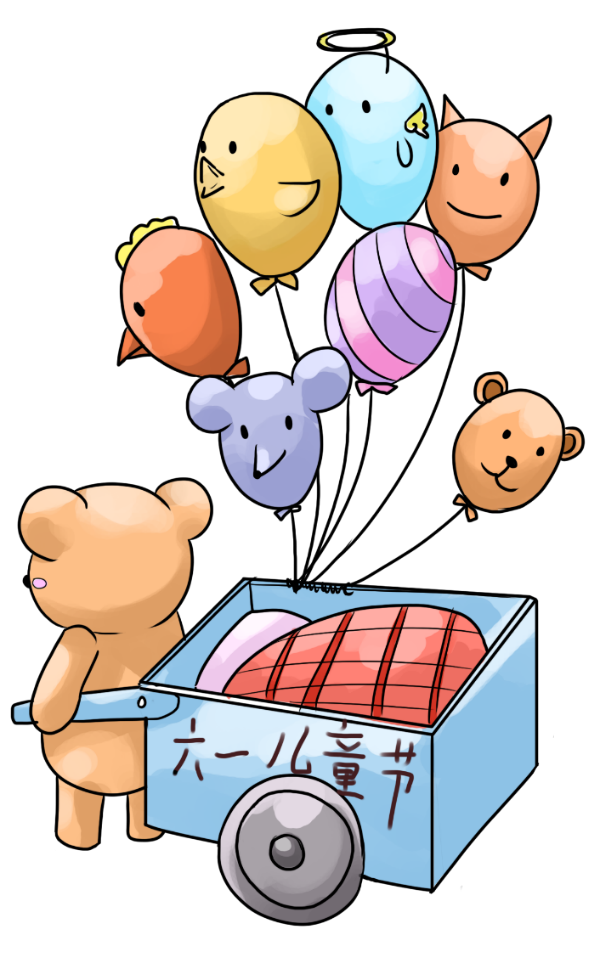 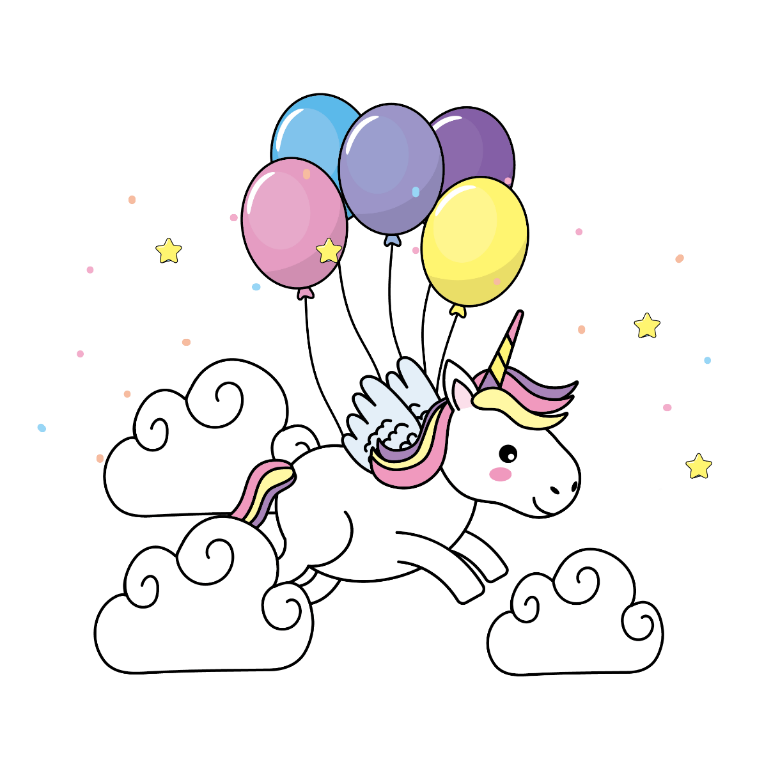 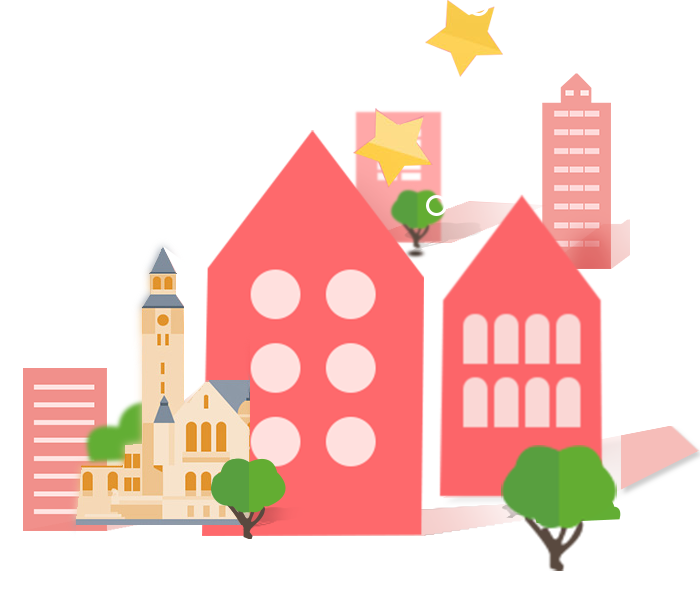 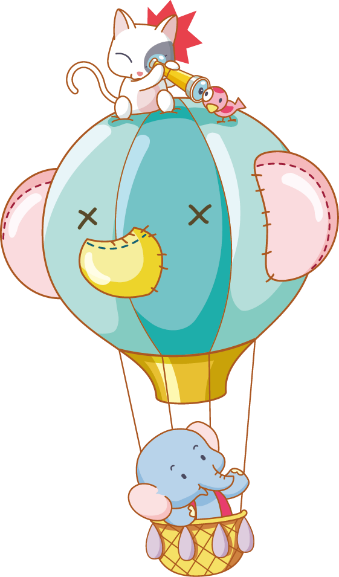